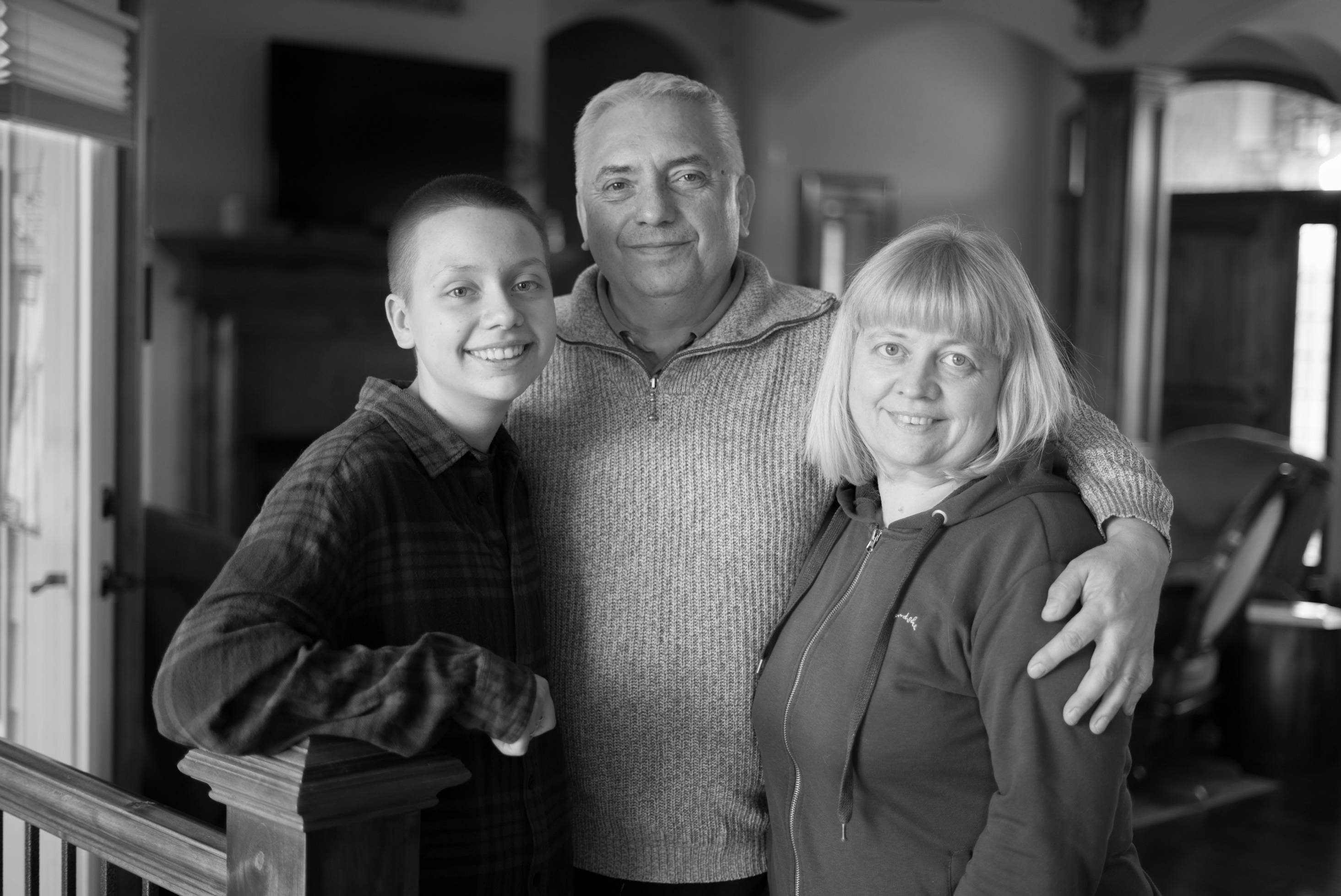 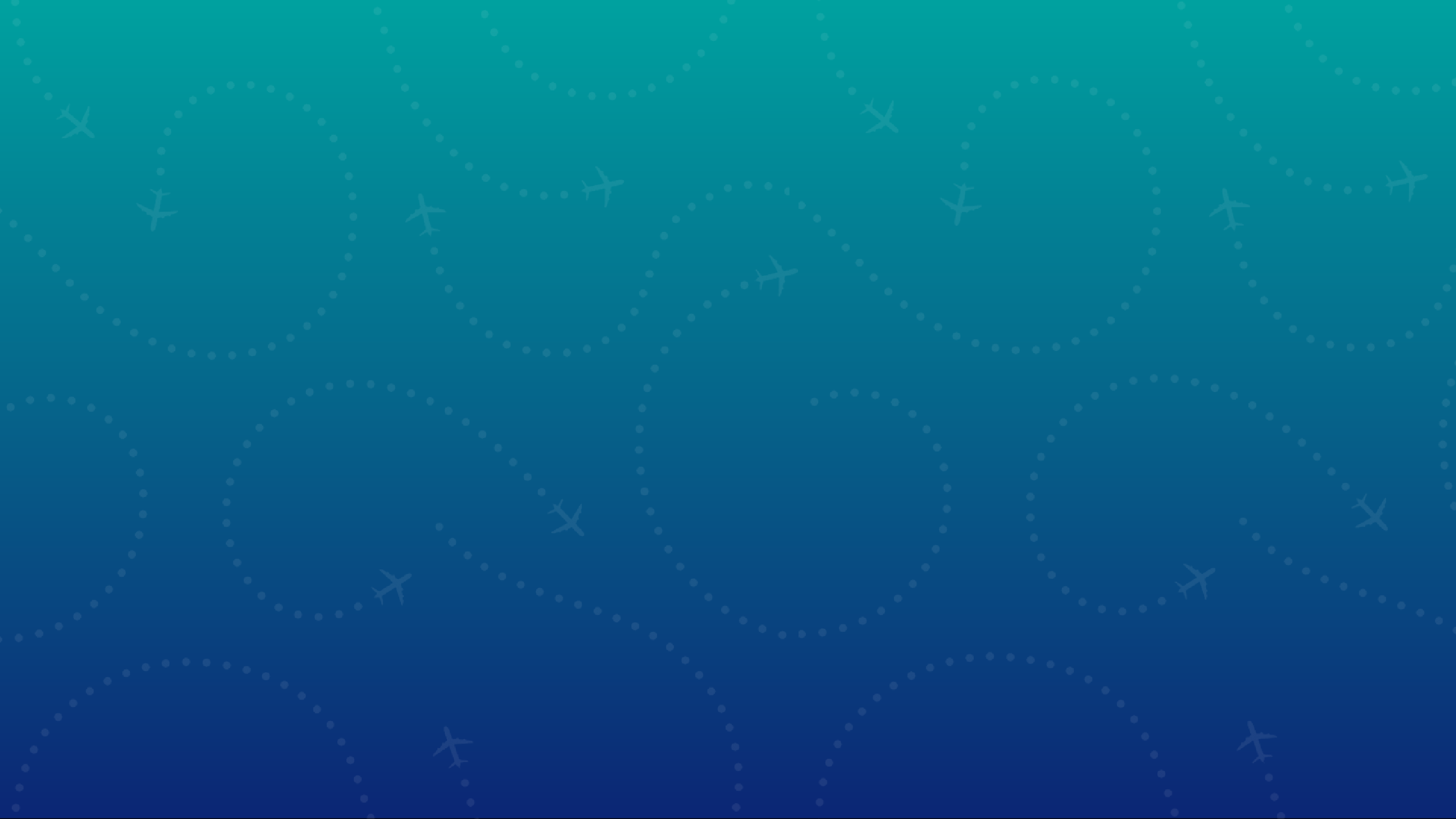 Приветствуем!
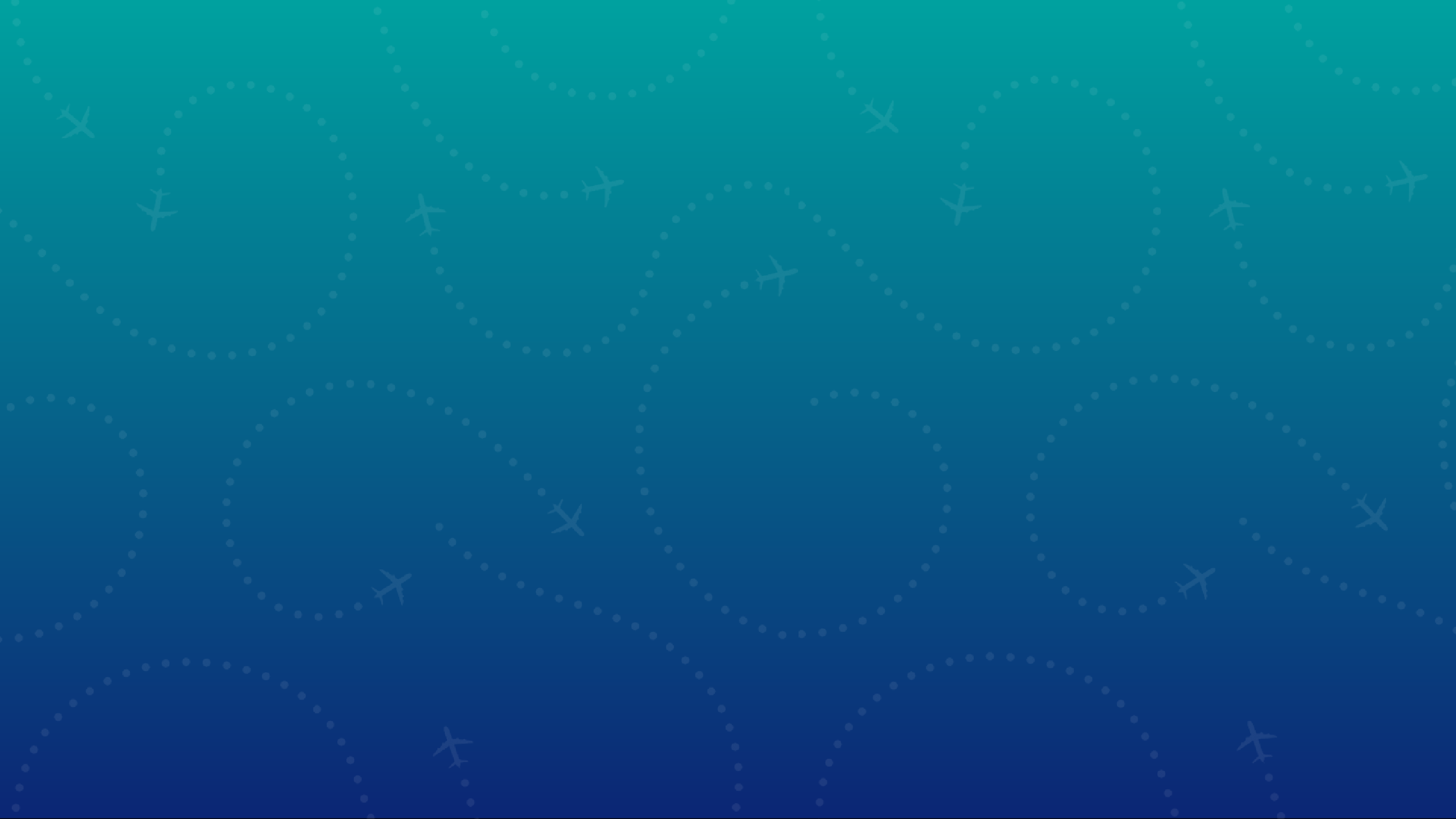 Медицинские требования для сохранения статуса пароля в США по программе «Единство ради Украины» (Uniting for Ukraine)
National Resource Center for Refugees, Immigrants and Migrants
Last Updated: Feb. 9, 2024
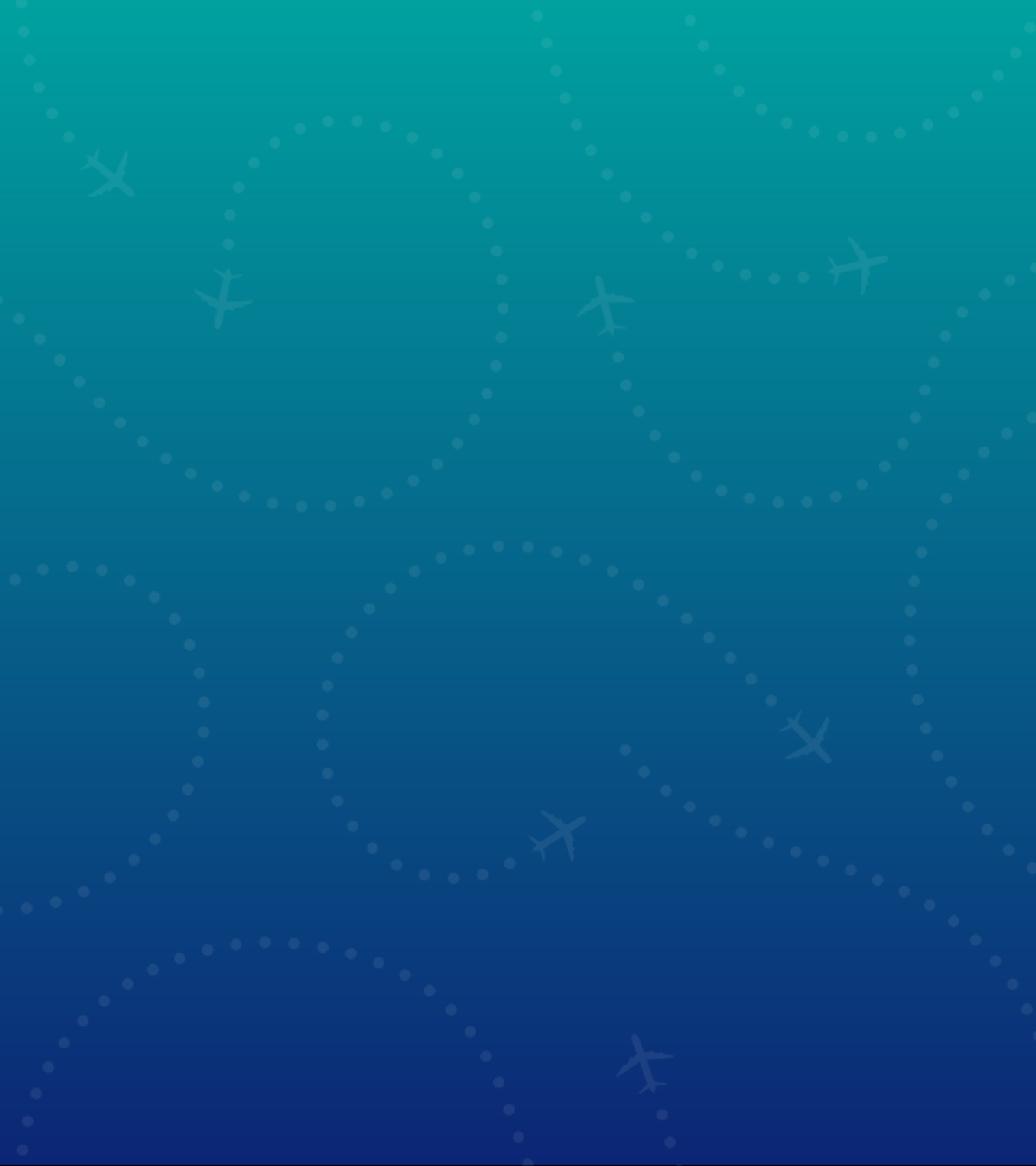 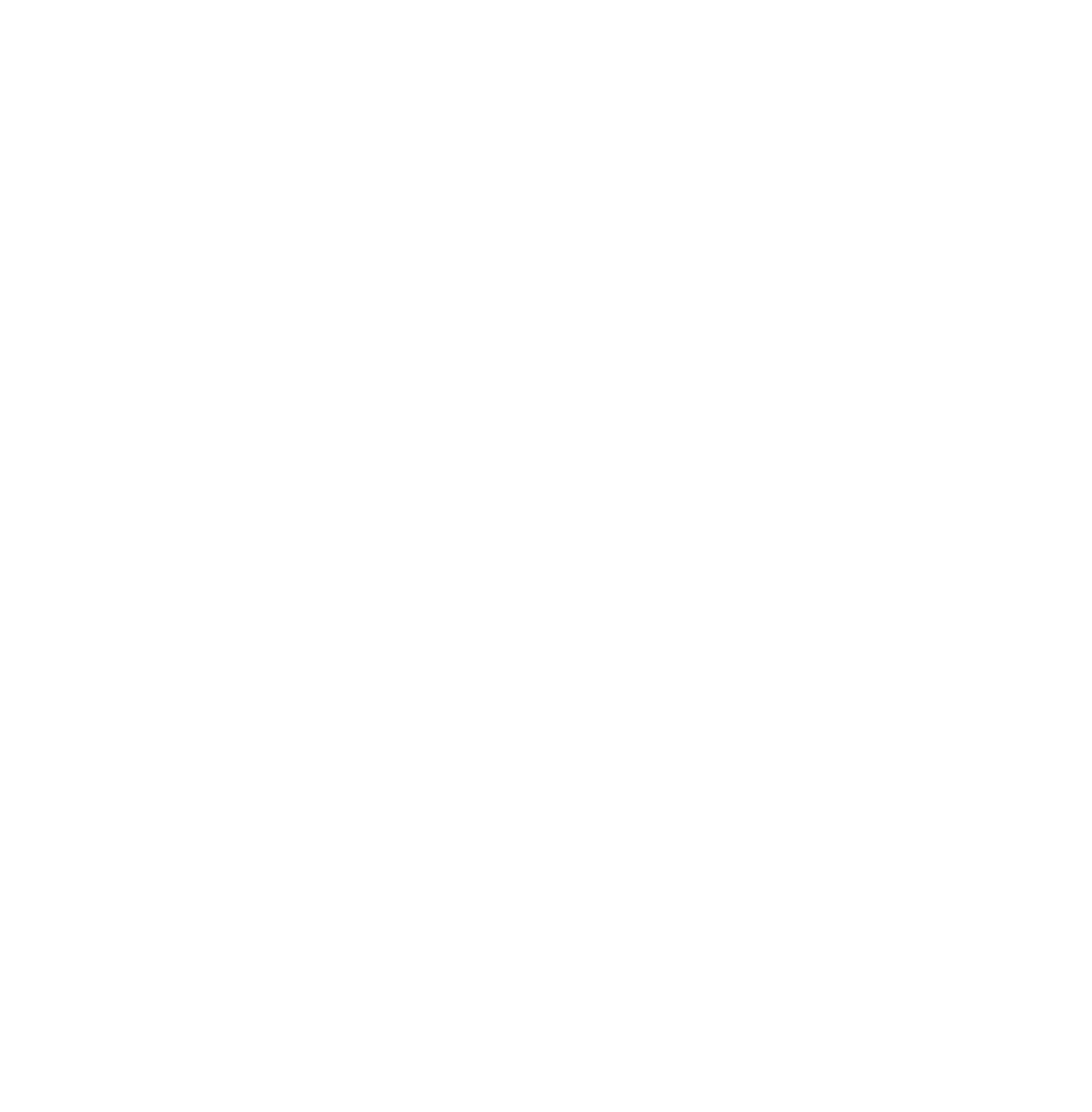 Что такое гуманитарный пароль?
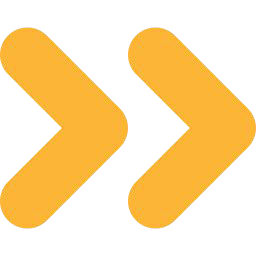 National Resource Center for Refugees, Immigrants and Migrants
Last Updated: Feb. 9, 2024
Что такое гуманитарный пароль?
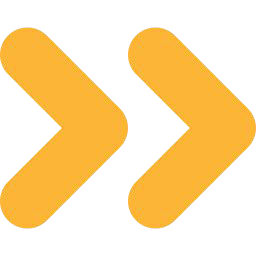 Предоставляется правительством США.
Позволяет некоторым людям из других стран, переживающих кризис и конфликт, находиться в США. 
Для украинцев, перемещенных вследствие текущего конфликта: 
программа «Единство ради Украины» (U4U);
два года; 
три медицинских требования.
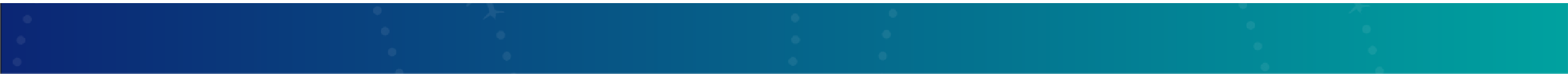 National Resource Center for Refugees, Immigrants and Migrants
Last Updated: Feb. 9, 2024
[Speaker Notes: Гуманитарный пароль позволяет некоторым людям из других стран, переживающих кризис и конфликт, находиться в США. В апреле 2022 г. правительство США создало программу, которая позволяет украинцам, перемещенным из-за войны в Украине, подать заявку на получение гуманитарного пароля и пребывать в США два года. Эта программа называется Uniting for Ukraine, то есть «Единство ради Украины» (U4U).  
 
Программа U4U предусматривает, чтобы каждый, кто приезжает в США по этой программе, выполнил три медицинских требования. Крайне важно выполнить эти медицинские требования, иначе вы рискуете потерять свой статус.]
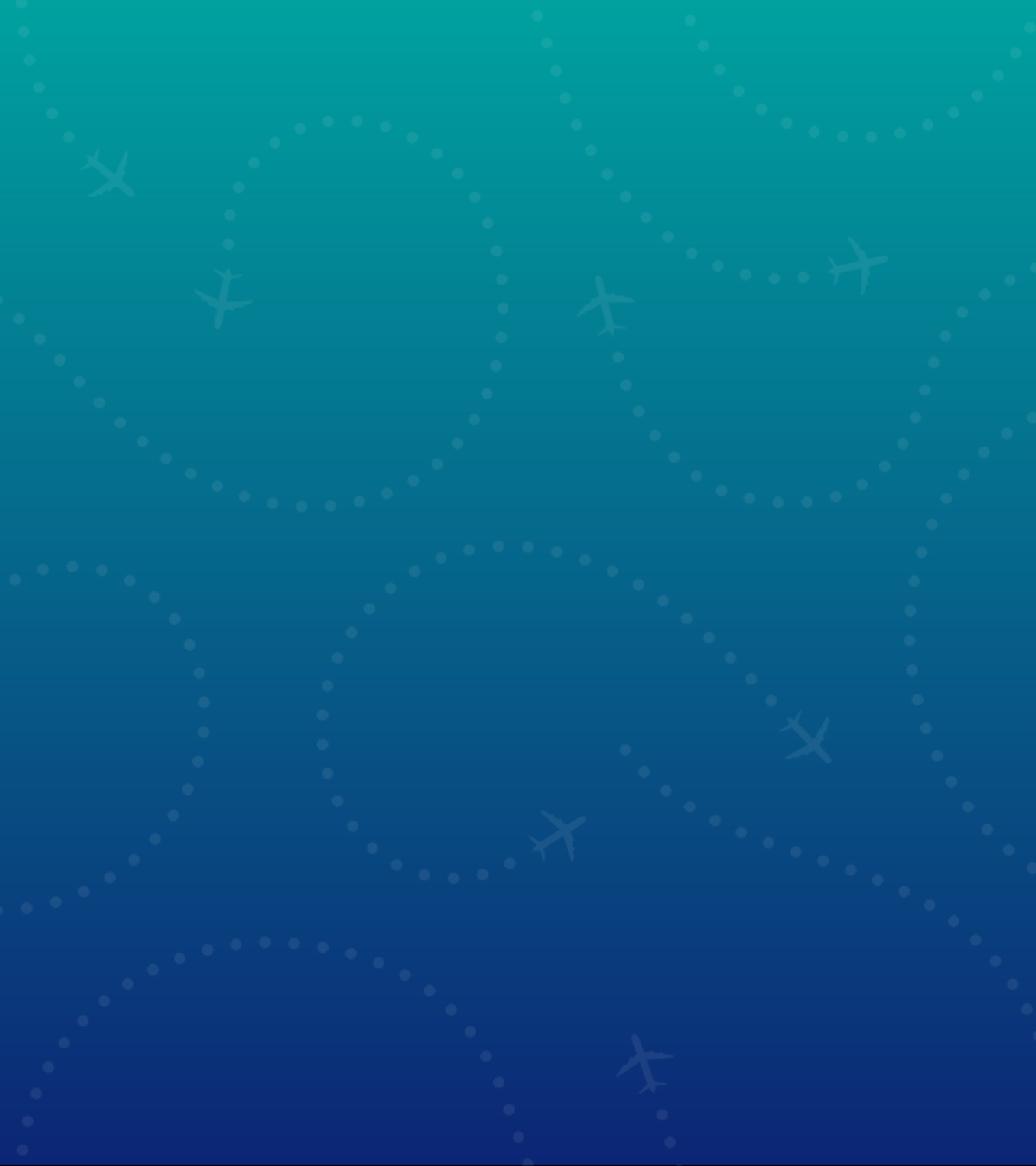 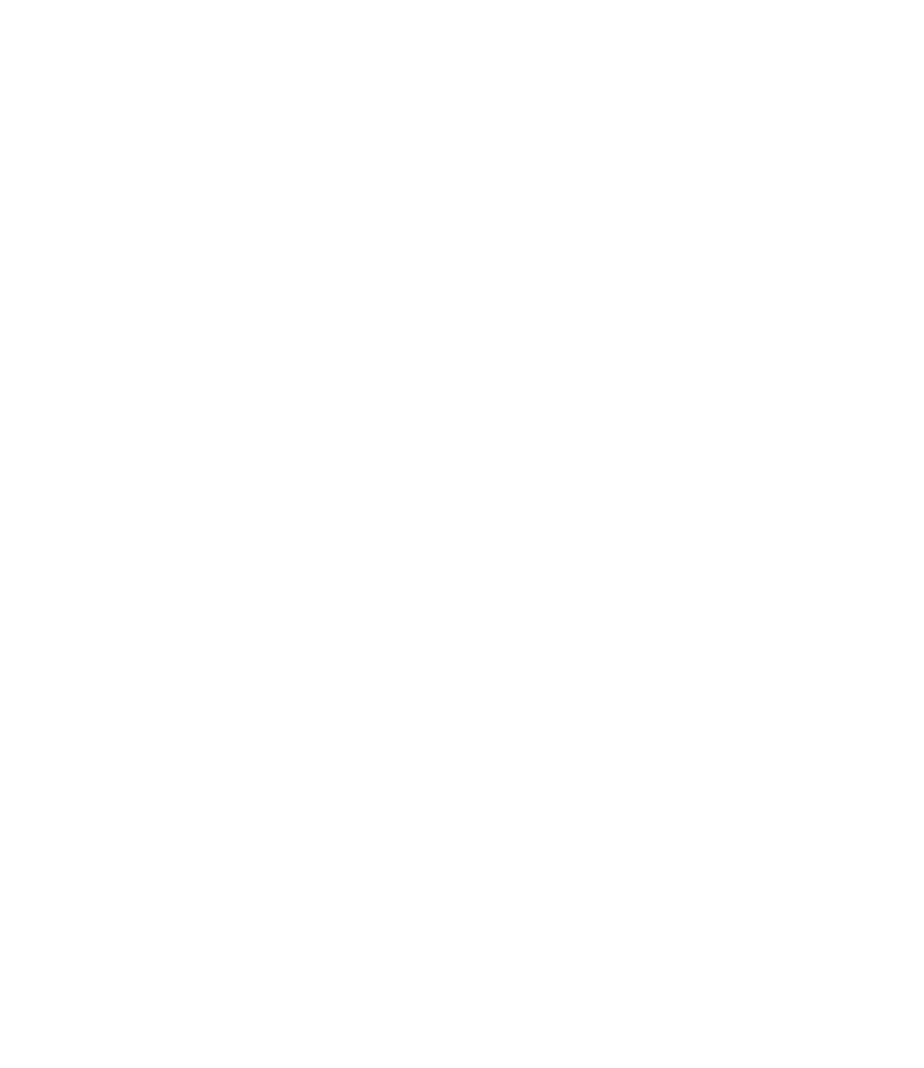 Медицинские требования программы U4U
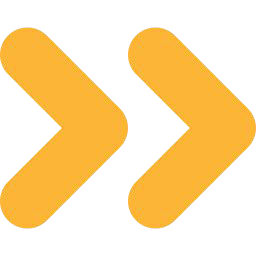 National Resource Center for Refugees, Immigrants and Migrants
Last Updated: Feb. 9, 2024
Медицинские требования  программы U4U
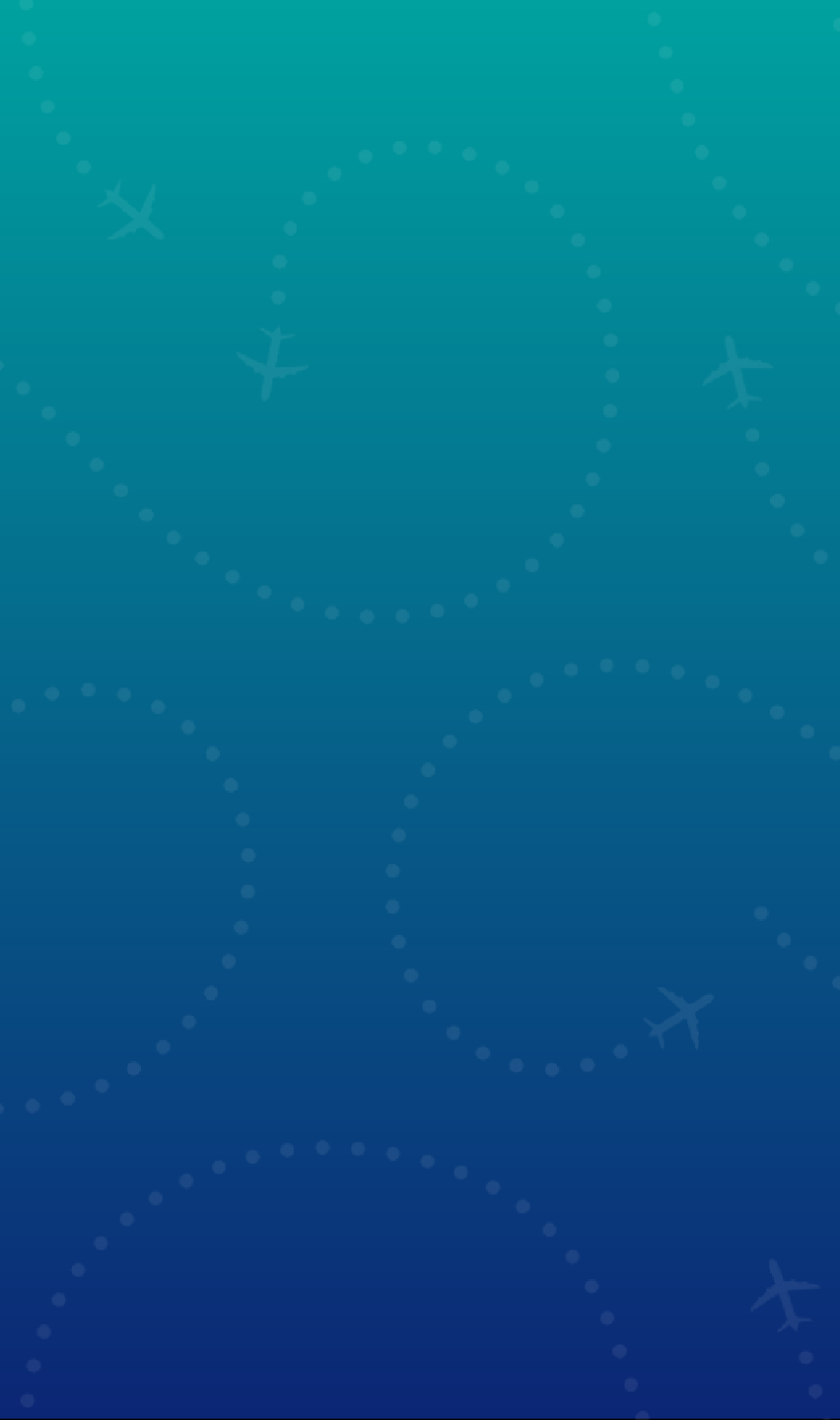 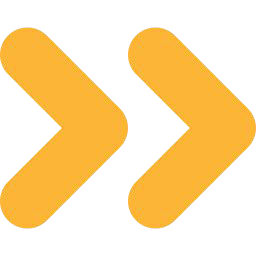 Аттестация перед поездкой:
вакцинация против кори;
вакцинация против полиомиелита;
вакцинация против COVID-19.
Аттестация, требуемая в течение 90 дней после прибытия в США: 
скрининг на туберкулез (анализ крови IGRA);
если применимо:
вакцинация против полиомиелита;
вакцинация против COVID-19.
Аттестацию необходимо подтвердить в вашем личном кабинете USCIS.
National Resource Center for Refugees, Immigrants and Migrants
Last Updated: Feb. 9, 2024
[Speaker Notes: До прибытия в США по программе U4U вы должны подтвердить, что вы вакцинированы против кори и полиомиелита и получили хотя бы одну дозу вакцины против COVID-19. Как только вам дадут разрешение на въезд в США по программе U4U, вы должны в течение 90 дней с даты прибытия подвердить вторую медицинскую аттестацию в вашем личном кабинете Службы гражданства и иммиграции США (U.S. Citizenship and Immigration Services, USCIS). Здесь вам необходимо будет подтвердить, что вы прошли проверку на туберкулез, а именно анализ крови на высвобождение гамма-интерферона (IGRA), а также получили вторую дозу вакцины против COVID-19 (если вы ее еще не получили до этого).
 
В отношении этих требований могут применяться некоторые исключения. Более подробную информацию смотрите на странице Uniting for Ukraine Vaccine Attestation на веб-сайте USCIS, которая доступна на английском, украинском и русском языках.]
Аттестация перед поездкой: вакцинация против кори
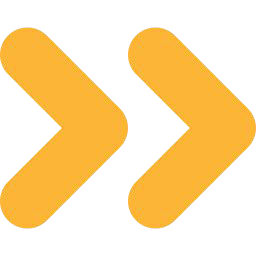 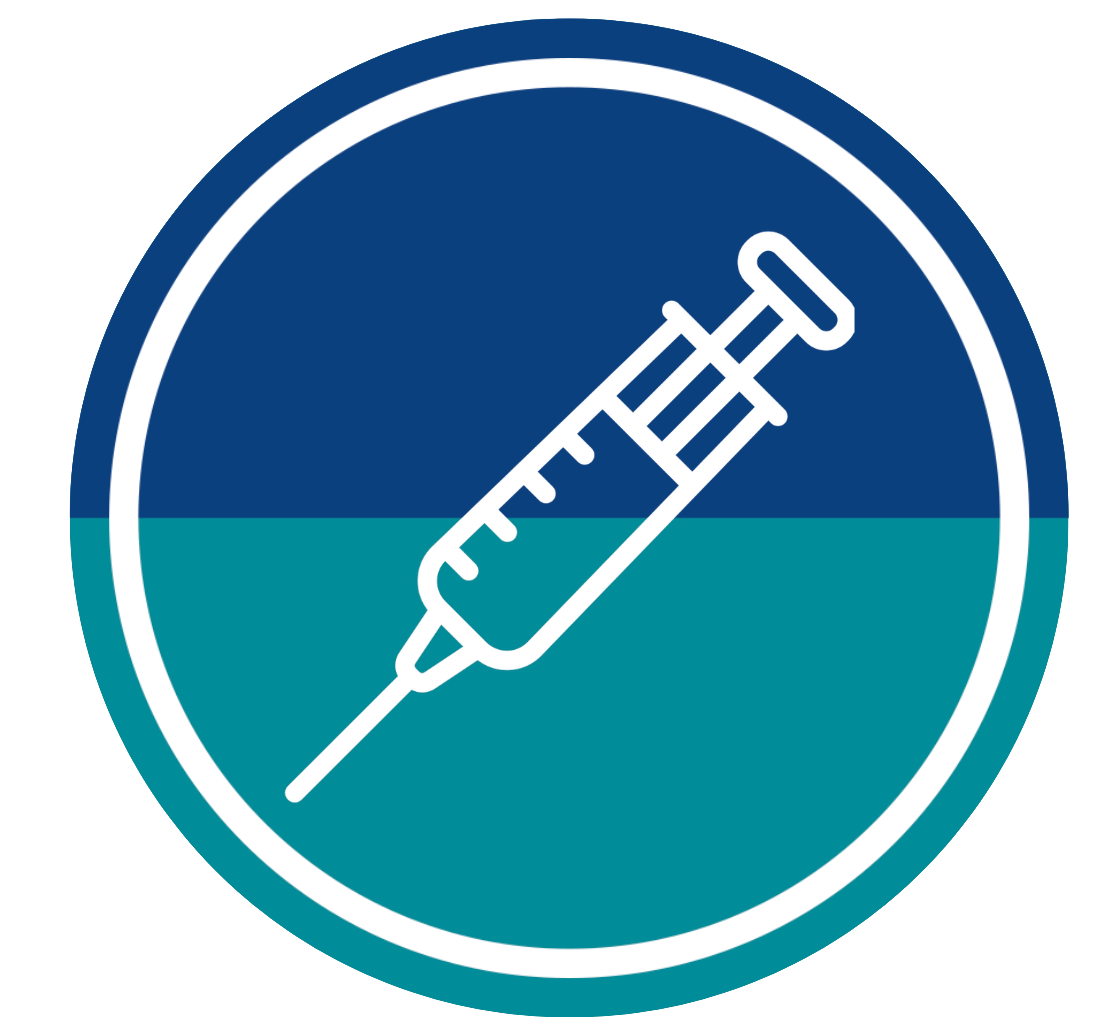 Все лица в возрасте от 12 месяцев должны получить хотя бы одну дозу вакцины против кори.
Могут применяться некоторые исключения (см. страницу Vaccine Attestation программы U4U на веб-сайте USCIS).
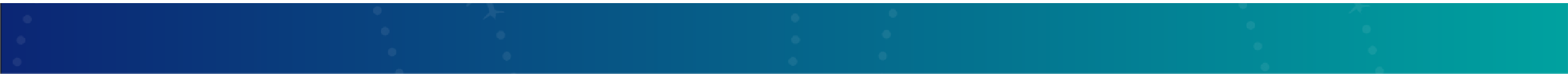 National Resource Center for Refugees, Immigrants and Migrants
Last Updated: Feb. 9, 2024
[Speaker Notes: Корь — это очень заразный вирус, который может привести к заболеванию дыхательных путей и осложнениям. Симптомы часто включают, но не ограничиваются: высокой температурой, кашлем, насморком и сыпью. Корь может быть опасной, особенно для младенцев и маленьких детей. Для предотвращения распространения этого заболевания предусмотрена прививка против кори — это предварительное медицинское требование, которое необходимо выполнить до поездки. Перед прибытием в США все, кому исполнилось 12 месяцев, должны засвидетельствовать, что они получили хотя бы одну дозу вакцины против кори. В отношении этого требования могут применяться некоторые исключения. Более подробную информацию смотрите на странице Uniting for Ukraine Vaccine Attestation на веб-сайте USCIS.]
Аттестация перед поездкой: вакцинация против COVID-19
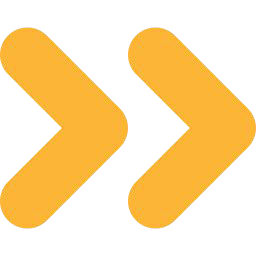 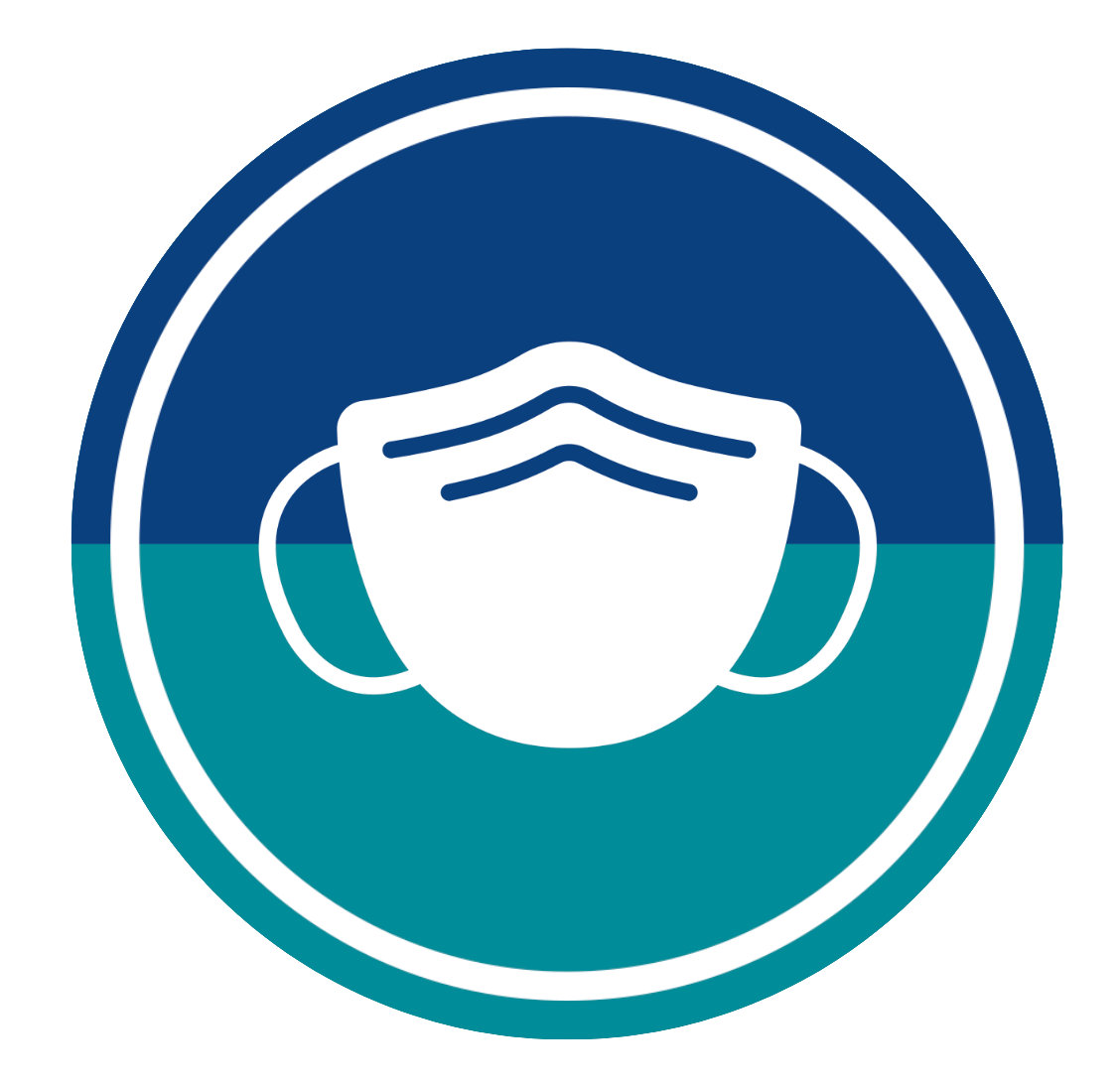 Каждый, кому исполнилось шесть месяцев, должен получить хотя бы одну дозу вакцины против COVID-19 до поездки.
Эта вакцина должна быть одобрена Управлением по Контролю Качества Пищевых Продуктов и Лекарственных Средств США (U.S. Food and Drug Administration, FDA) или включена в перечень ВОЗ для использования в чрезвычайных ситуациях (WHO EUL).
Все лица должны подтвердить, что они пройдут рекомендованный курс первичной вакцинации после прибытия в США.
Могут применяться некоторые исключения (см. страницу Vaccine Attestation программы U4U на веб-сайте USCIS).
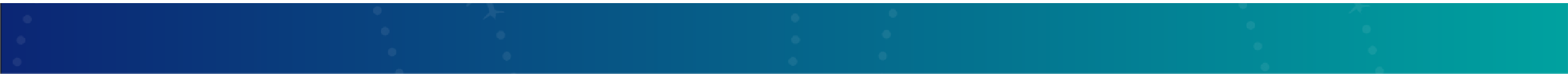 National Resource Center for Refugees, Immigrants and Migrants
Last Updated: Feb. 9, 2024
[Speaker Notes: Более 1 миллиона человек умерли от COVID-19 в США. Чтобы защитить население, правительство США требует, чтобы украинцы, получившие гуманитарный пароль, были вакцинированы от COVID-19. Это значит, что все люди в возрасте от шести месяцев и старше должны получить хотя бы одну дозу вакцины от COVID-19, одобренной Управлением по Контролю Качества Пищевых Продуктов и Лекарственных Средств США (FDA) или включенной в перечень ВОЗ для использования в чрезвычайных ситуациях (WHO EUL). Дети, которые были слишком маленькими для вакцинации до прибытия в США, должны начать курс вакцинации против COVID-19 в течение 90 дней с даты прибытия в США или по достижении соответствующего возраста (6 месяцев). В отношении этого требования могут применяться некоторые исключения. Более подробную информацию смотрите на странице Uniting for Ukraine Vaccine Attestation на веб-сайте USCIS.
 
Более 12,7 миллиона человек в мире были вакцинированы против COVID-19. Это безопасный и эффективный способ снизить риск серьезного течения болезни и смерти. Вакцины против COVID-19 доступны в аптеках и многих клиниках в США.]
Аттестация перед поездкой: вакцинация против полиомиелита
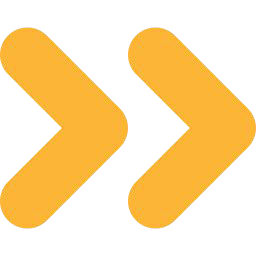 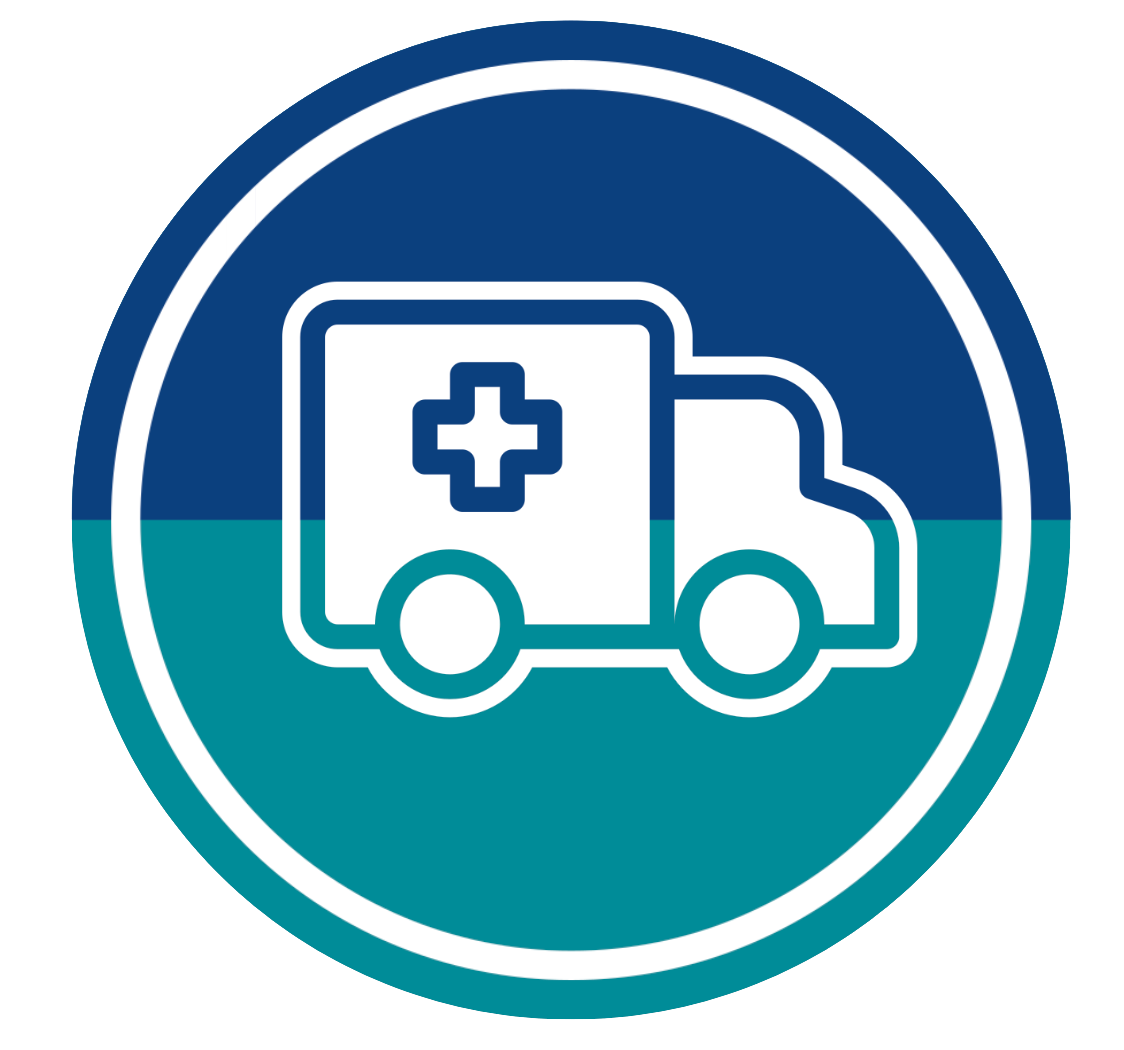 Все лица в возрасте от 6 недель должны получить прививку против полиомиелита.
Могут применяться некоторые исключения:
если ребенок младше 6 недель;
если вакцина не одобрена или не зарегистрирована для применения в возрастной группе данного человека;
если человек попадает под исключение по медицинским показаниям.
Более подробную информацию см. на странице Vaccine Attestation программы U4U.
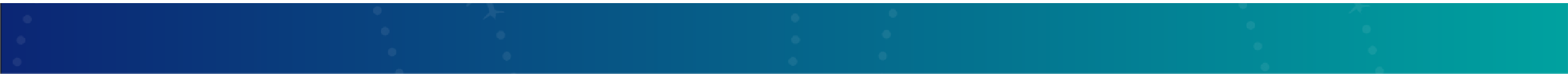 National Resource Center for Refugees, Immigrants and Migrants
Last Updated: Feb. 9, 2024
[Speaker Notes: Полиомиелит — это тяжелое заболевание, которое может привести к длительной инвалидности или даже смерти. Чтобы гарантировать, что полиомиелит остается под контролем в США, правительство требует, чтобы украинцы старше 6 недель, получившие гуманитарный пароль, сделали вакцину от полиомиелита до прибытия в США. Дети, которые были слишком малы для вакцинации до поездки, должны пройти аттестацию в подтверждение того, что они получили вакцинацию против полиомиелита в течение 90 дней с даты прибытия в США. В отношении этого требования могут применяться некоторые исключения. Более подробную информацию смотрите на странице Uniting for Ukraine Vaccine Attestation на веб-сайте USCIS.
 
Вакцины против полиомиелита безопасные и эффективные. Они доступны в аптеках и многих клиниках в США.]
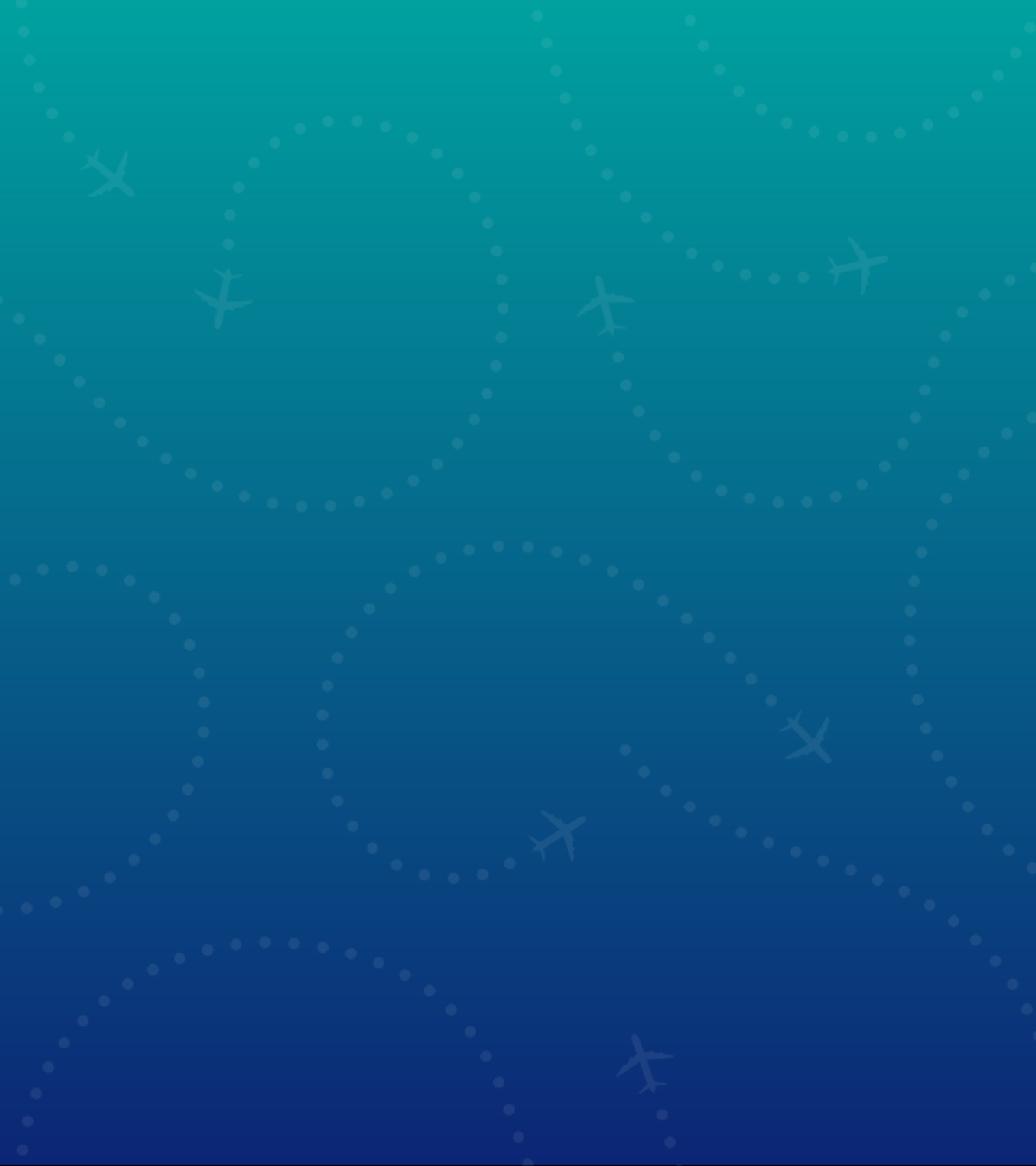 Аттестация в течение 90 дней после прибытия в США: скрининг на туберкулез
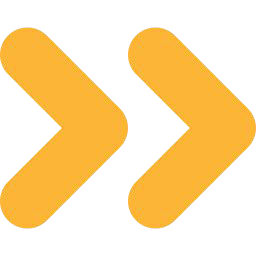 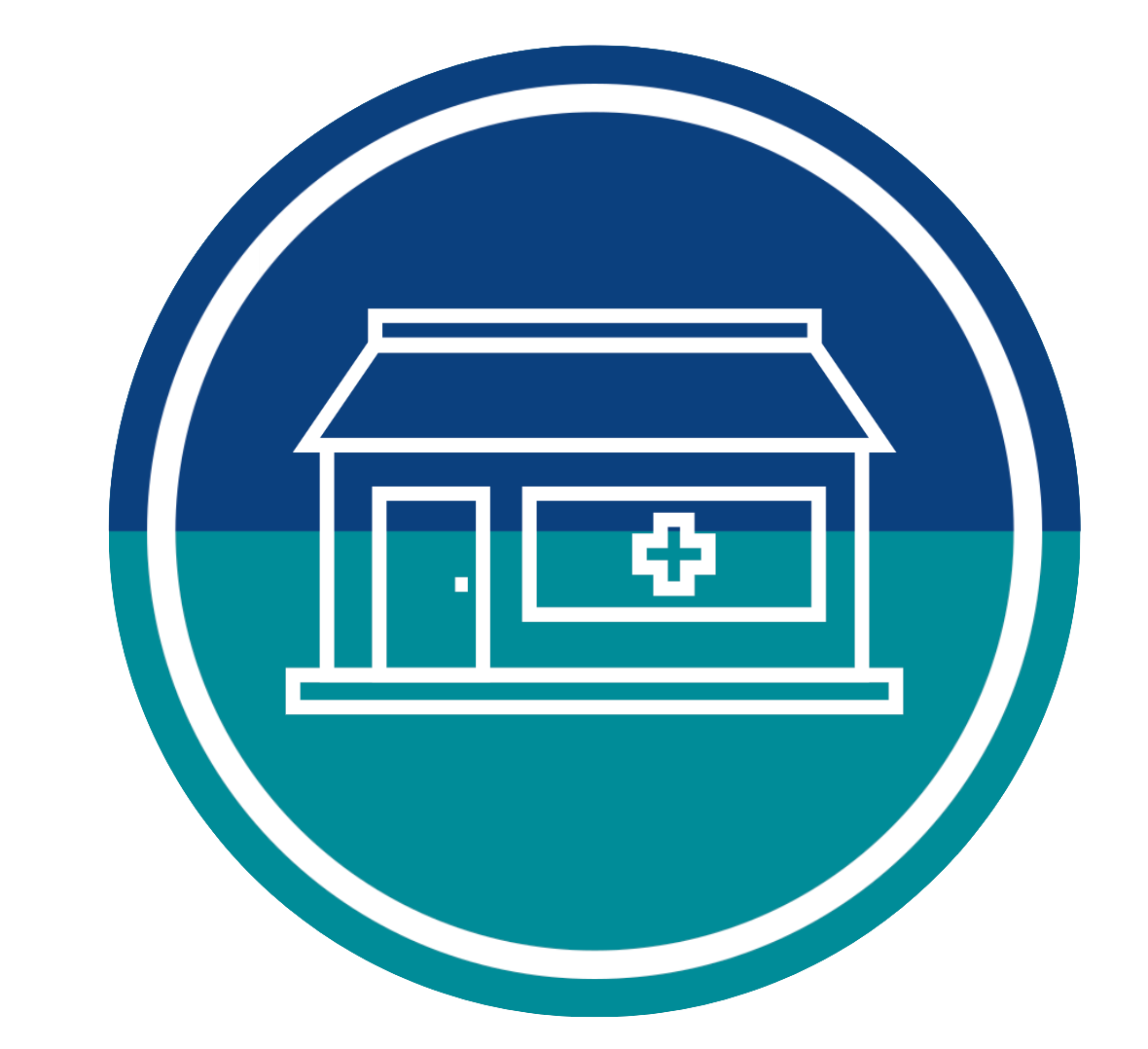 Все, кому уже исполнилось два года, должны пройти скрининг на туберкулез (TB) в течение 90 дней после прибытия.
Анализ крови на высвобождение гамма-интерферона (IGRA)
Доступен в большинстве государственных и коммунальных клиник.
National Resource Center for Refugees, Immigrants and Migrants
Last Updated: Feb. 9, 2024
[Speaker Notes: Туберкулез — это заболевание, которое передается воздушным путем и может привести к тяжелой болезни и смерти. Правительство требует от украинцев в возрасте от двух лет, которые получают гуманитарный пароль, пройти проверку на туберкулез в течение 90 дней с даты прибытия в США. Такая проверка должна быть выполнена с помощью анализа крови на высвобождение гамма-интерферона (IGRA). Когда будете записываться на проверку, обязательно попросите именно анализ крови IGRA.

Дети в возрасте до двух лет имеют право на исключение, освобождающее от этого медицинского требования.]
Аттестация на Туберкулез
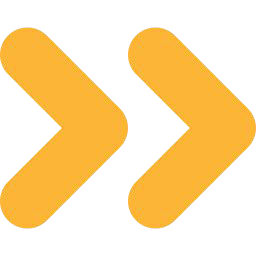 Все, кому уже исполнилось два года, должны будут заявить об одном из трех результатов анализа крови IGRA: 
отрицательный; 
неопределенный (сомнительный): согласитесь на посещение врача для проведения дополнительных обследований и лечения;
положительный: необходимо согласиться на рентгенографию грудной клетки и в случае отклонения от нормы или наличия других симптомов следовать рекомендациям касательно изоляции и лечения.
Обязательно сохраните все результаты анализов!
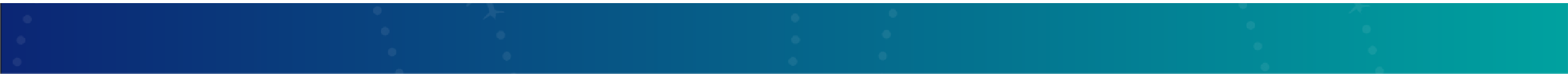 National Resource Center for Refugees, Immigrants and Migrants
Last Updated: Feb. 9, 2024
[Speaker Notes: После анализа крови IGRA вы получите результаты. На основании этих результатов вам необходимо будет засвидетельствовать одно из трех заключений: 
Результат анализа был отрицательным: это значит, что у вас нет туберкулеза. 
Результат анализа был неопределенным: это значит, что результаты анализа оказались неясными. В таком случае при аттестации вам необходимо будет согласиться на последующее обследование и дальнейший контроль у медицинского работника. Учреждение, где вы делали анализ, сообщит вам, что делать дальше. 
Результат анализа был положительным: это значит, что у вас положительный результат анализа на туберкулез. В таком случае вам необходимо будет сделать рентгенографию грудной клетки, чтобы узнать, активный ли у вас туберкулез. Если вы получите положительный результат анализа, вы должны подтвердить, что пройдете лечение и будете соблюдать медицинские рекомендации. 
Важно сохранить копию всех результатов анализов и документов, чтобы доказать, что вы прошли все рекомендованные обследования и лечение.]
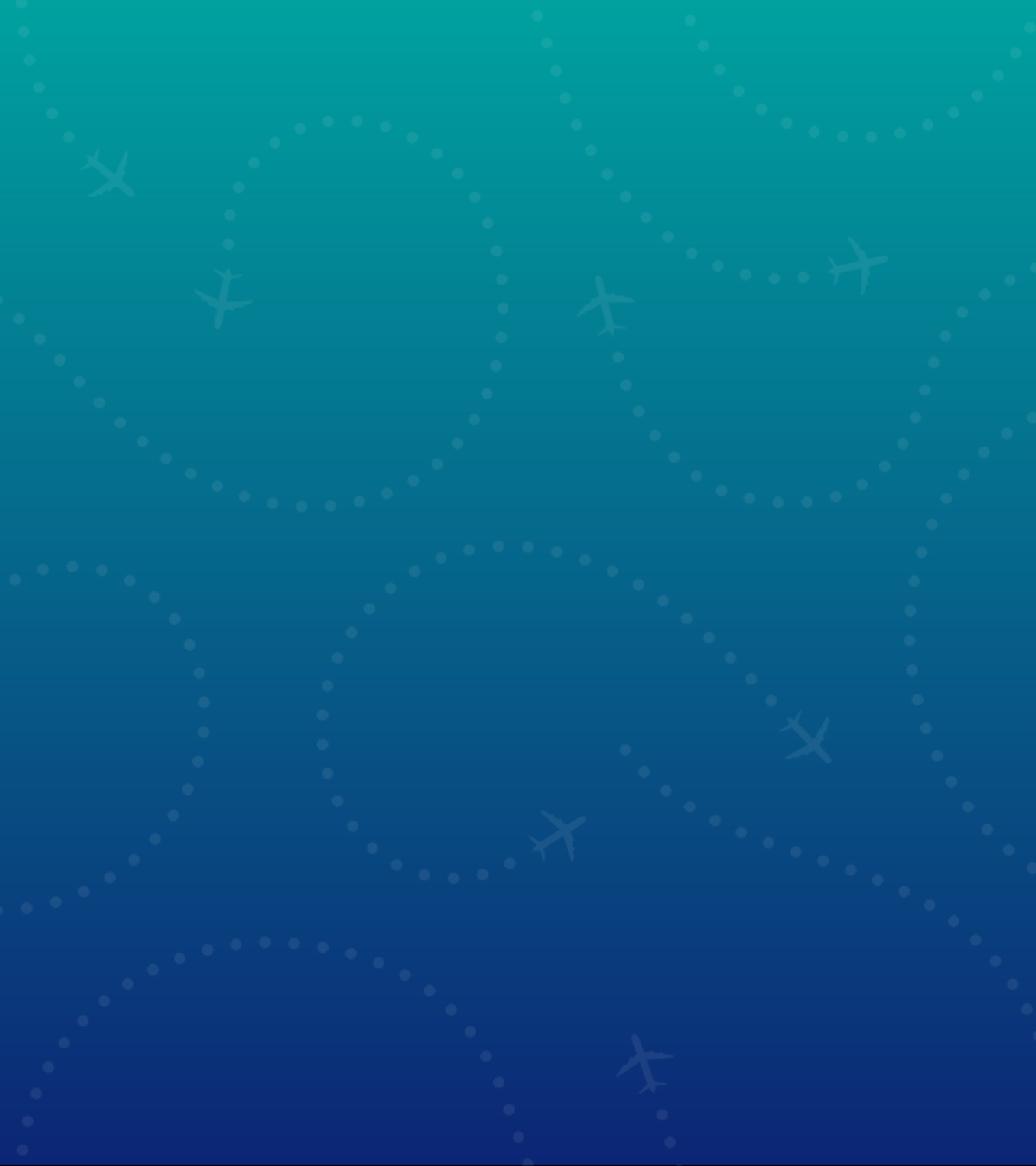 Аттестация в течение 90 дней после прибытия в США: Вакцинация Против Полиомиелита
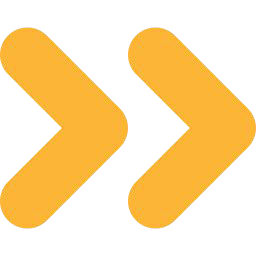 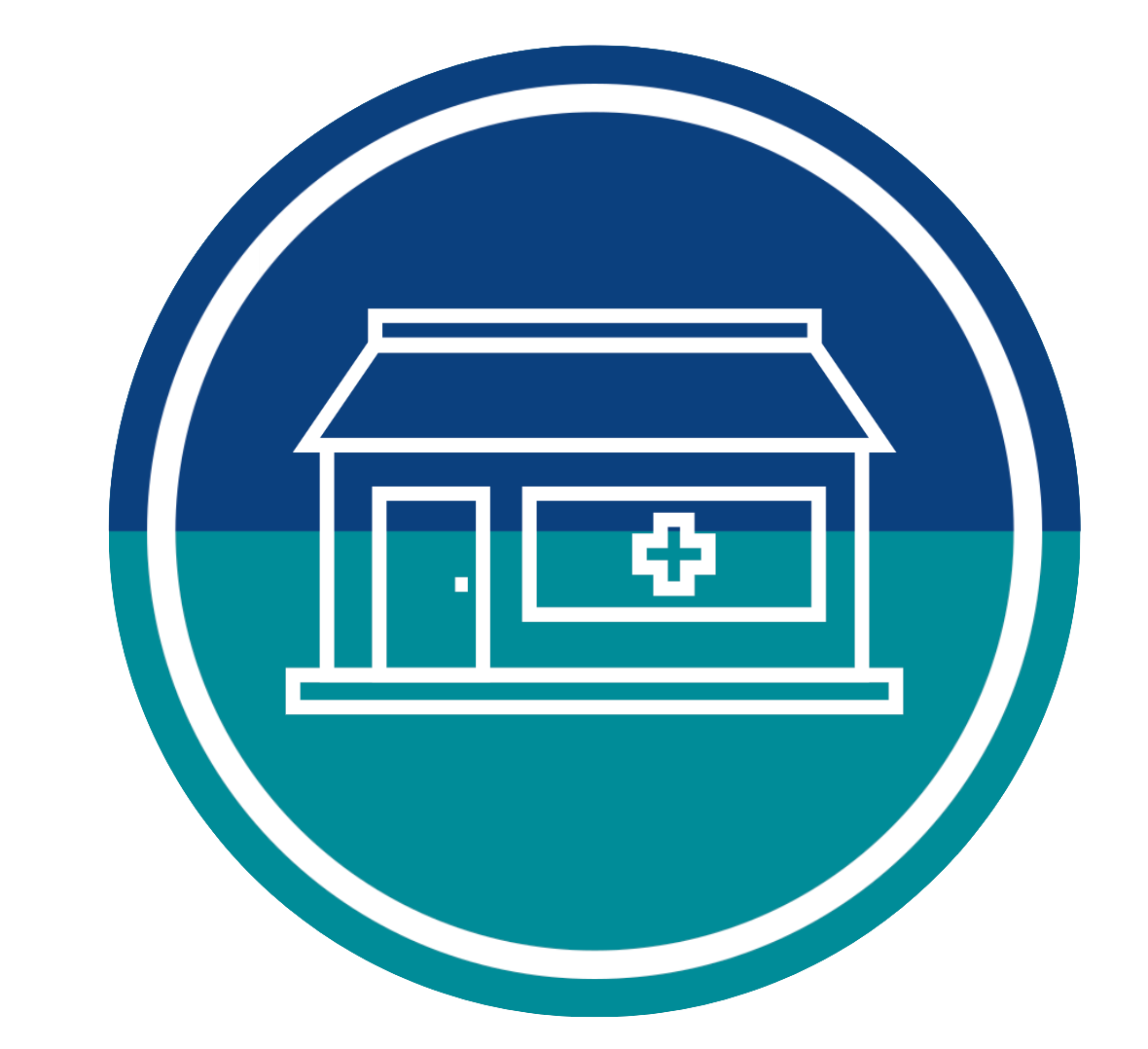 Это предварительное требование, которое необходимо выполнить до приезда всем лицам в возрасте от 6 недель.
Если ребенок был слишком мал для вакцинации или если вакцина не была одобрена в данной возрастной группе, ребенок должен получить эту вакцину в течение 90 дней с даты прибытия в США. 
Могут применяться некоторые исключения (см. страницу Vaccine Attestation программы U4U на веб-сайте USCIS).
National Resource Center for Refugees, Immigrants and Migrants
Last Updated: Feb. 9, 2024
[Speaker Notes: Полиомиелит — это тяжелое заболевание, которое может привести к длительной инвалидности или даже смерти. Чтобы гарантировать, что полиомиелит остается под контролем в США, правительство требует, чтобы украинцы старше 6 недель, получившие гуманитарный пароль, сделали вакцину от полиомиелита до прибытия в США. Однако, если ваш ребенок был слишком мал для вакцинации до поездки или если вакцина не была одобрена или зарегистрирована для применения в вашем месте проживания, ребенок должен пройти аттестацию, подтверждающую, что он получил вакцинацию против полиомиелита в течение 90 дней после прибытия в США. В отношении этого требования могут применяться некоторые исключения. Более подробную информацию смотрите на странице Uniting for Ukraine Vaccine Attestation на веб-сайте USCIS.

Вакцины против полиомиелита безопасные и эффективные. Они доступны в аптеках и многих клиниках в США.]
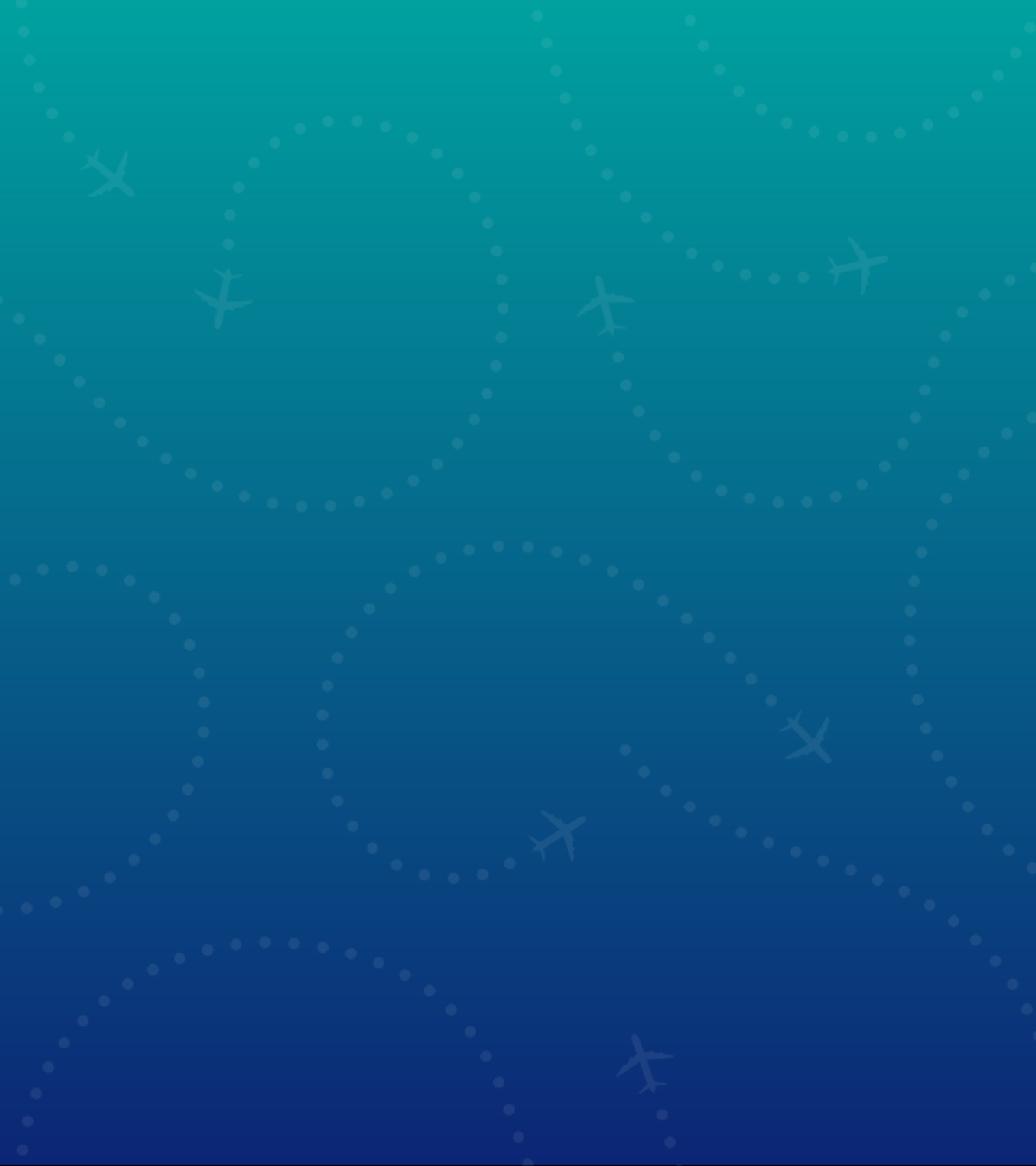 Аттестация в течение 90 дней после прибытия в США: Вакцинация Против COVID-19
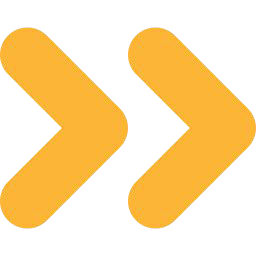 Если ребенок был слишком мал для получения первой дозы или если вакцина не была одобрена в данной возрастной группе, ребенок должен получить первую дозу в течение 90 дней с даты прибытия в США и завершить курс первичной вакцинации.
Могут применяться некоторые исключения (см. страницу Vaccine Attestation программы U4U на веб-сайте USCIS).
Получение первой дозы вакцины против COVID-19 является предварительным требованием, которое необходимо выполнить до приезда всем лицам в возрасте от 6 месяцев.
Все лица должны подтвердить, что они завершат рекомендованный курс первичной вакцинации после прибытия в США.
National Resource Center for Refugees, Immigrants and Migrants
Last Updated: Feb. 9, 2024
[Speaker Notes: Как упоминалось ранее, все люди в возрасте от шести месяцев и старше должны до поездки получить хотя бы одну дозу вакцины против COVID-19, одобренной Управлением по Контролю Качества Пищевых Продуктов и Лекарственных Средств США (FDA) или включенной в перечень ВОЗ для использования в чрезвычайных ситуациях (WHO EUL). Однако дети, которые были слишком малы для вакцинации до прибытия в США, и лица, проживающие в местах, где вакцина против COVID-19 не была одобрена или зарегистрирована для применения в их возрастной группе, должны начать свой курс вакцинации против COVID-19 в течение 90 дней с даты прибытия в США или после достижения соответствующего возраста (6 месяцев). Все также должны подтвердить, что завершат рекомендованный курс первичной вакцинации в соответствии с действующими рекомендациями Центров по Контролю и Профилактике Заболеваний США (Centers for Disease Control and Prevention, CDC) после прибытия в США. В отношении этого требования могут применяться некоторые исключения. Более подробную информацию смотрите на странице Uniting for Ukraine Vaccine Attestation на веб-сайте USCIS.]
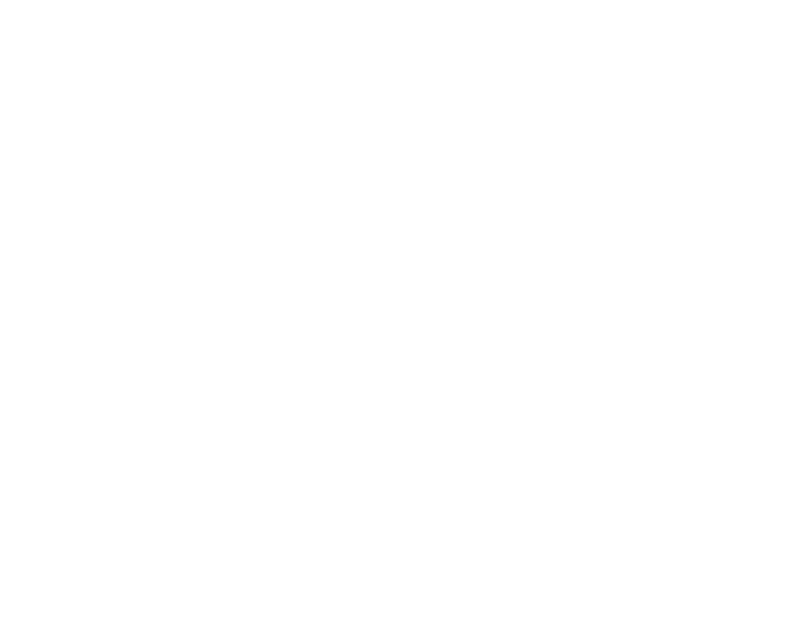 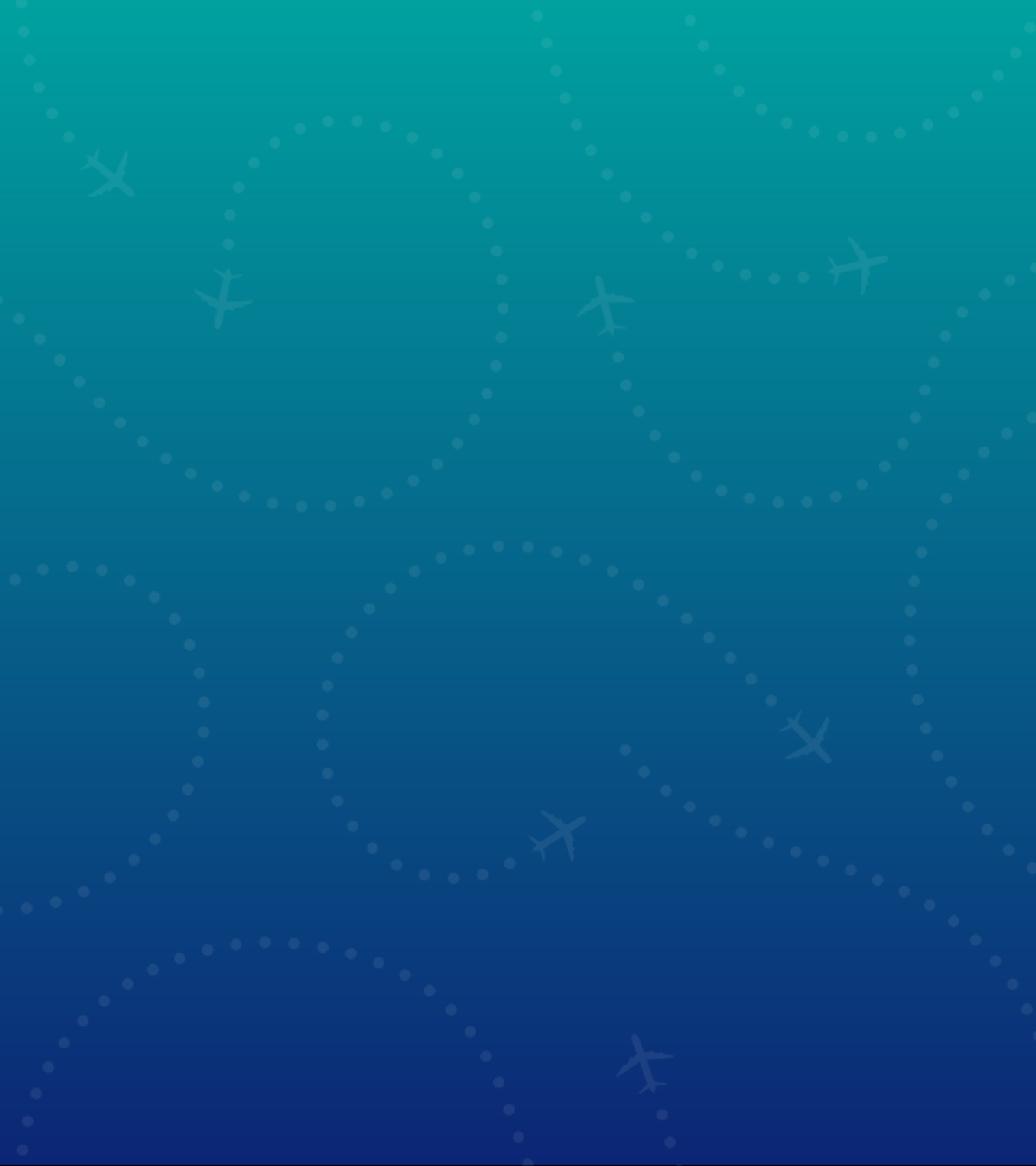 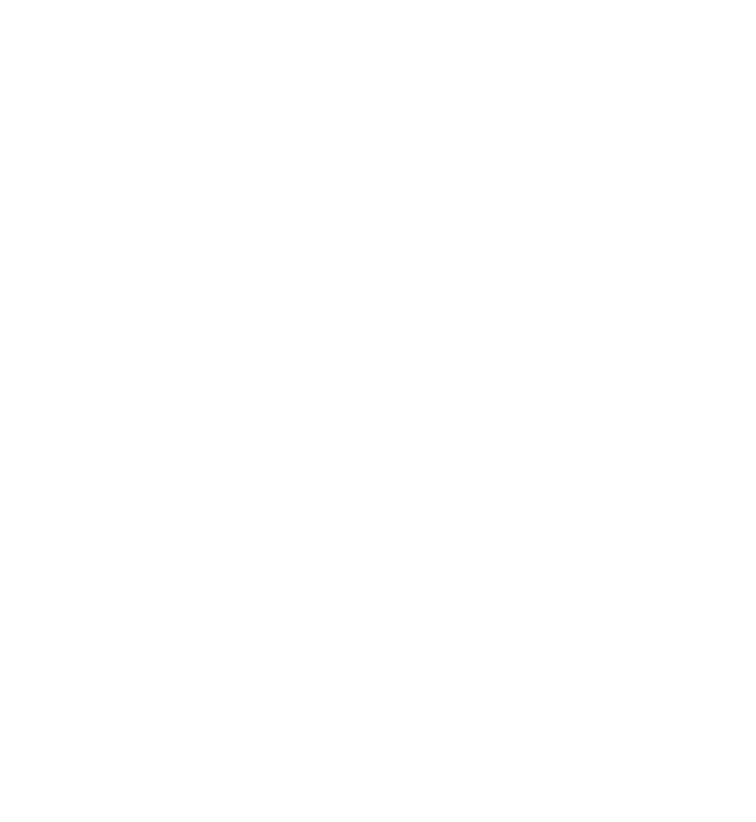 Поиск Вакцин и Скрининга на Туберкулез
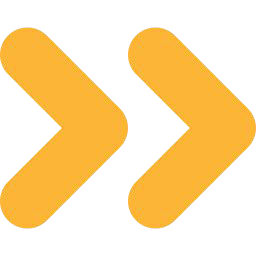 National Resource Center for Refugees, Immigrants and Migrants
Last Updated: Feb. 9, 2024
Поиск Вакцин и Скрининга на Туберкулез
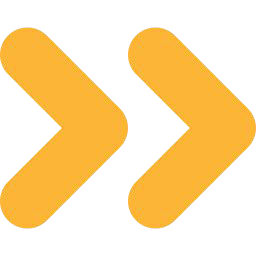 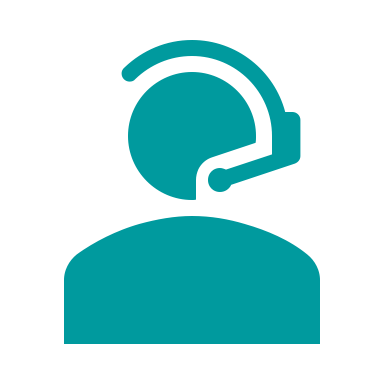 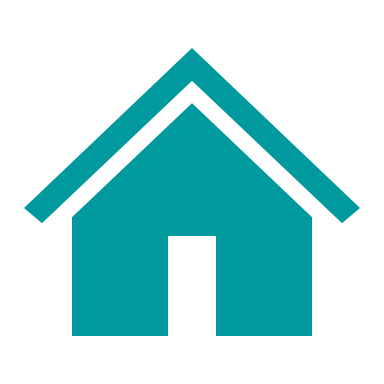 Найдите Квалифицированный Федеральный Медицинский Центр https://findahealthcenter.hrsa.gov/
Спросите у своего социального работника
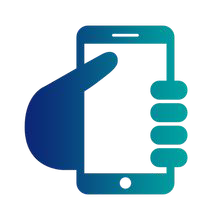 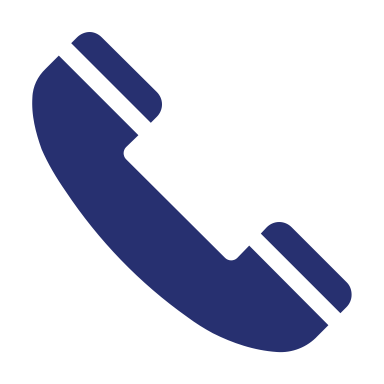 Обратитесь на Виртуальную Линию по Вопросам Переселения
(212) 551-3010 (работает с понедельника по пятницу с 09:00 до 17:00 по североамериканскому восточному времени)
VRL@rescue.org
Позвоните 2-1-1 
Если вы не говорите по-английски, вы можете попросить переводчика, сказав: «No English. I need a Ukrainian interpreter».
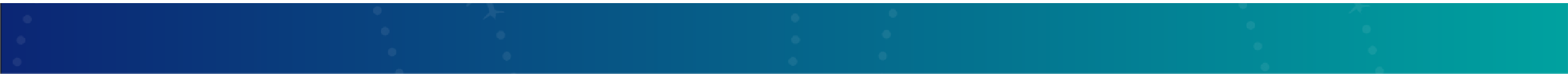 National Resource Center for Refugees, Immigrants and Migrants
Last Updated: Feb. 9, 2024
[Speaker Notes: Есть несколько мест, куда можно обратиться за необходимыми вакцинами или анализом на туберкулез. 
Спросите у своего социального работника 
Обратитесь на виртуальную линию по вопросам переселения 
Позвоните по номеру (212) 551-3010 (с понедельника по пятницу с 09:00 до 17:00 по североамериканскому восточному времени) или напишите на электронный адрес VRL@rescue.org 
Найдите Квалифицированный Федеральный Медицинский Центр (https://findahealthcenter.hrsa.gov/)
Позвоните 2-1-1: это телефонный номер для получения информации и направлений на услуги по месту проживания.
Если вы не говорите по-английски, скажите: «No English. I need a Ukrainian interpreter». 
Затем подождите на линии. Это может занять несколько минут.]
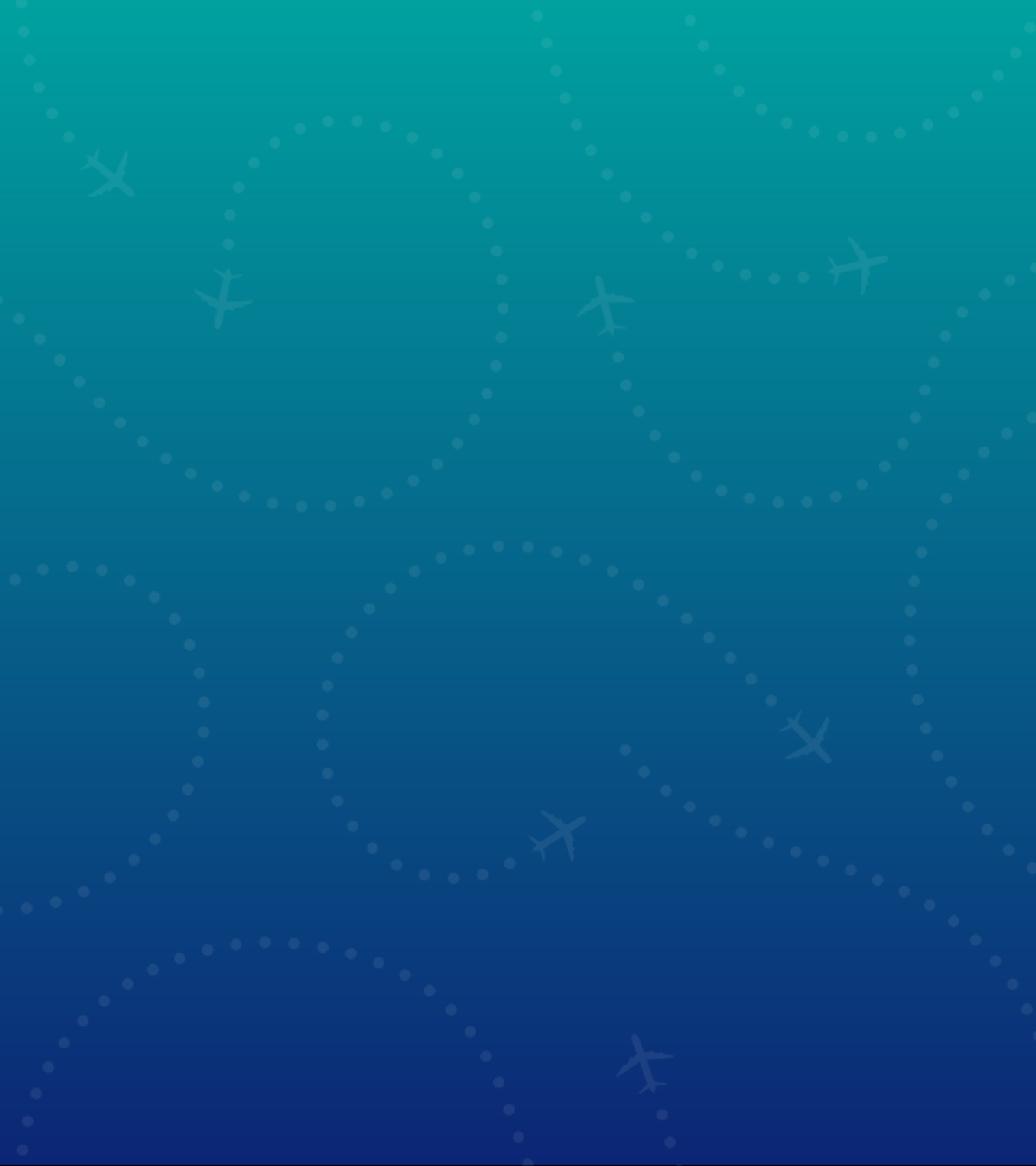 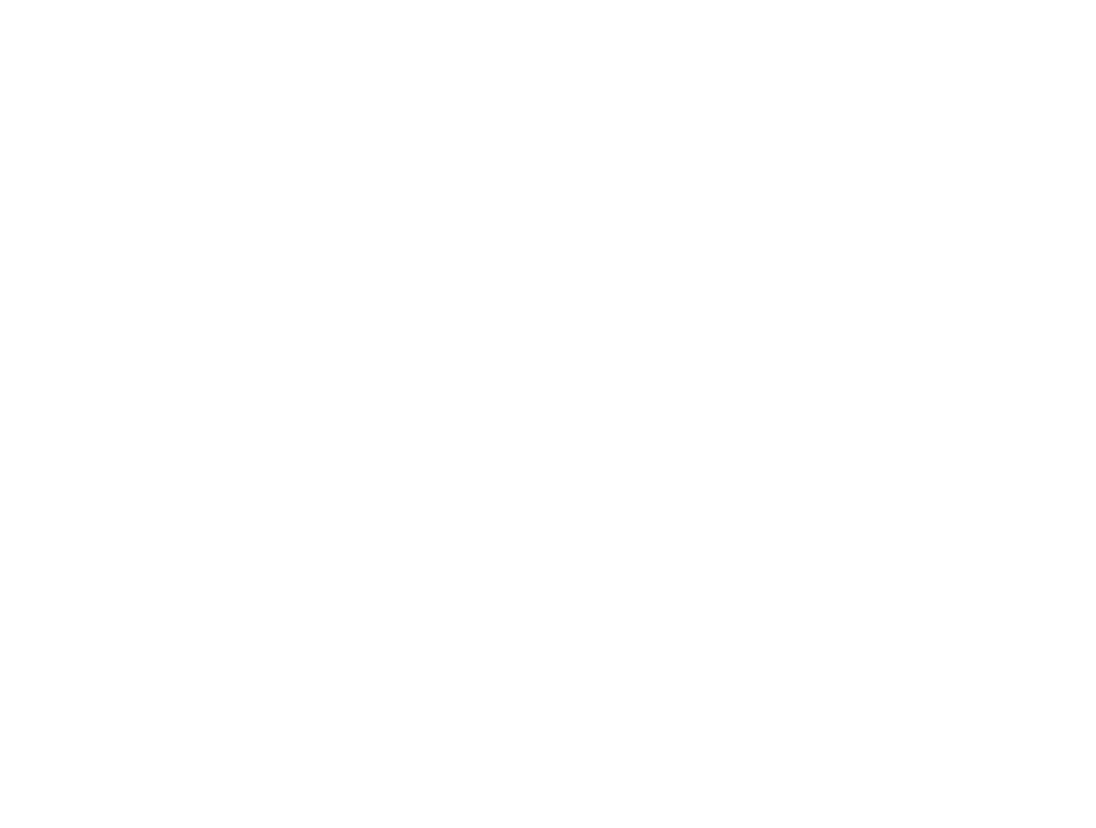 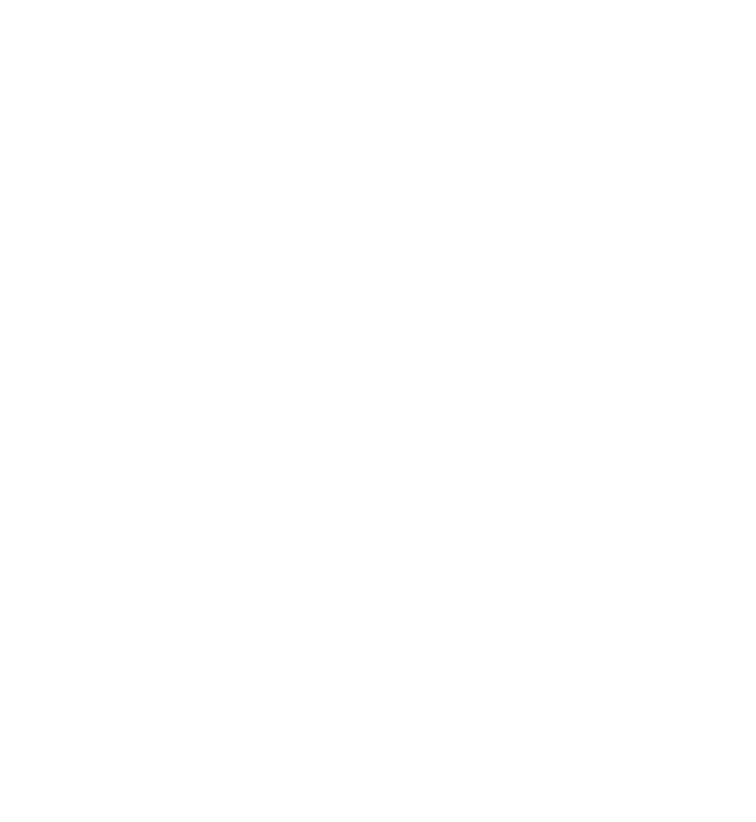 Оплата Вакцинации и Скрининга
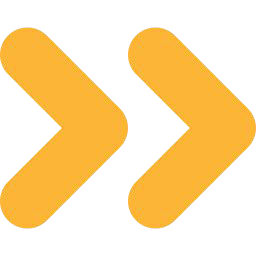 National Resource Center for Refugees, Immigrants and Migrants
Last Updated: Feb. 9, 2024
Оплата Вакцинации и Скрининга
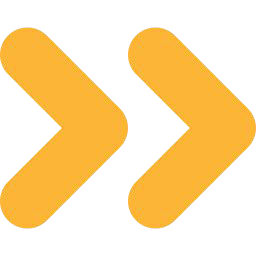 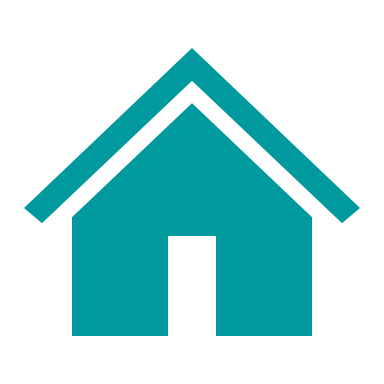 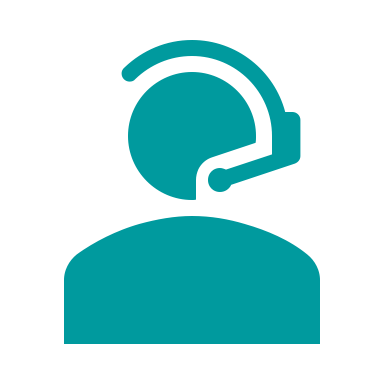 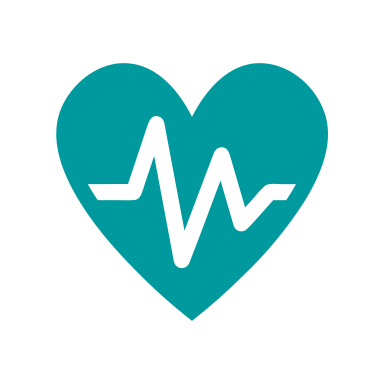 Квалифицированный Федеральный Медицинский Центр
Medicaid
Люди, прибывающие с 1 октября 2023 г., могут не иметь права на эту программу.
Поговорите со своим социальным работником
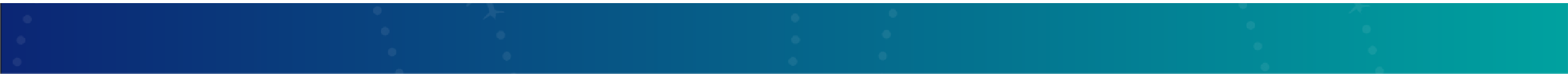 National Resource Center for Refugees, Immigrants and Migrants
Last Updated: Feb. 9, 2024
[Speaker Notes: Большинство украинцев, прибывших в США по программе U4U, имеют государственное медицинское страхование Medicaid. Medicaid — это тип медицинского страхования, предоставляемого правительством США людям, которые могут иметь право на бесплатную или недорогую медицинскую помощь. Как только вы получите свой номер карточки страхования, вы можете записаться к семейному терапевту и получить направление на вакцинацию или скрининг. 
 
Однако есть несколько исключений. Некоторые украинцы, прибывшие в США по программе U4U, могут уже не иметь страхования Medicaid, поскольку они устроились на работу и зарабатывают слишком много, чтобы соответствовать критериям для получения государственного медицинского страхования. Кроме того, если вы прибыли в США после 1 октября 2023 г., вы не имеете права на льготы от Офиса по Переселению Беженцев (Office of Refugee Resettlement, ORR), к которым относится и Medicaid. Есть некоторые исключения, так что поговорите со своим социальным работником, чтобы узнать больше.
 
Даже если у вас нет страховки Medicaid, есть несколько вариантов. В большинстве Квалифицированных Федеральных Медицинских Центров есть услуги, предоставляемые бесплатно или по значительно сниженной цене. Также можно посоветоваться со своим социальным работником, чтобы узнать о местных вариантах. Вы также можете позвонить на виртуальную линию по вопросам переселения или по номеру 2-1-1.       
 
Вакцины против COVID-19 могут быть бесплатными в зависимости от того, где вы живете и есть ли у вас страховка. Спросите у своего социального работника, можете ли вы получить вакцину бесплатно и где вакцинироваться. 
 
Скрининг на туберкулез (TB) можно сделать в центре первичной медицинской помощи, клинике для беженцев, клинике управления здравоохранения штата или диагностической лаборатории. Если вам нужно направление врача, вы можете получить его от своего семейного терапевта по программе Medicaid. Ваша страховка может покрывать стоимость скрининга. Если у вас нет медицинского страхования, анализ будет стоить от 80 до 200 долларов США. Возможно, вы сможете найти более дешевые анализы в коммунальных клиниках или управлениях здравоохранения поблизости.
                                                                           
Для координаторов: дополнительное покрытие Medicaid различается в зависимости от штата (https://www.medicaid.gov/medicaid/benefits/index.html). Ваш текст касательно обязательного покрытия можно скорректировать, воспользовавшись полным списком льгот (https://www.medicaid.gov/medicaid/benefits/mandatory-optional-medicaid-benefits/index.html).]
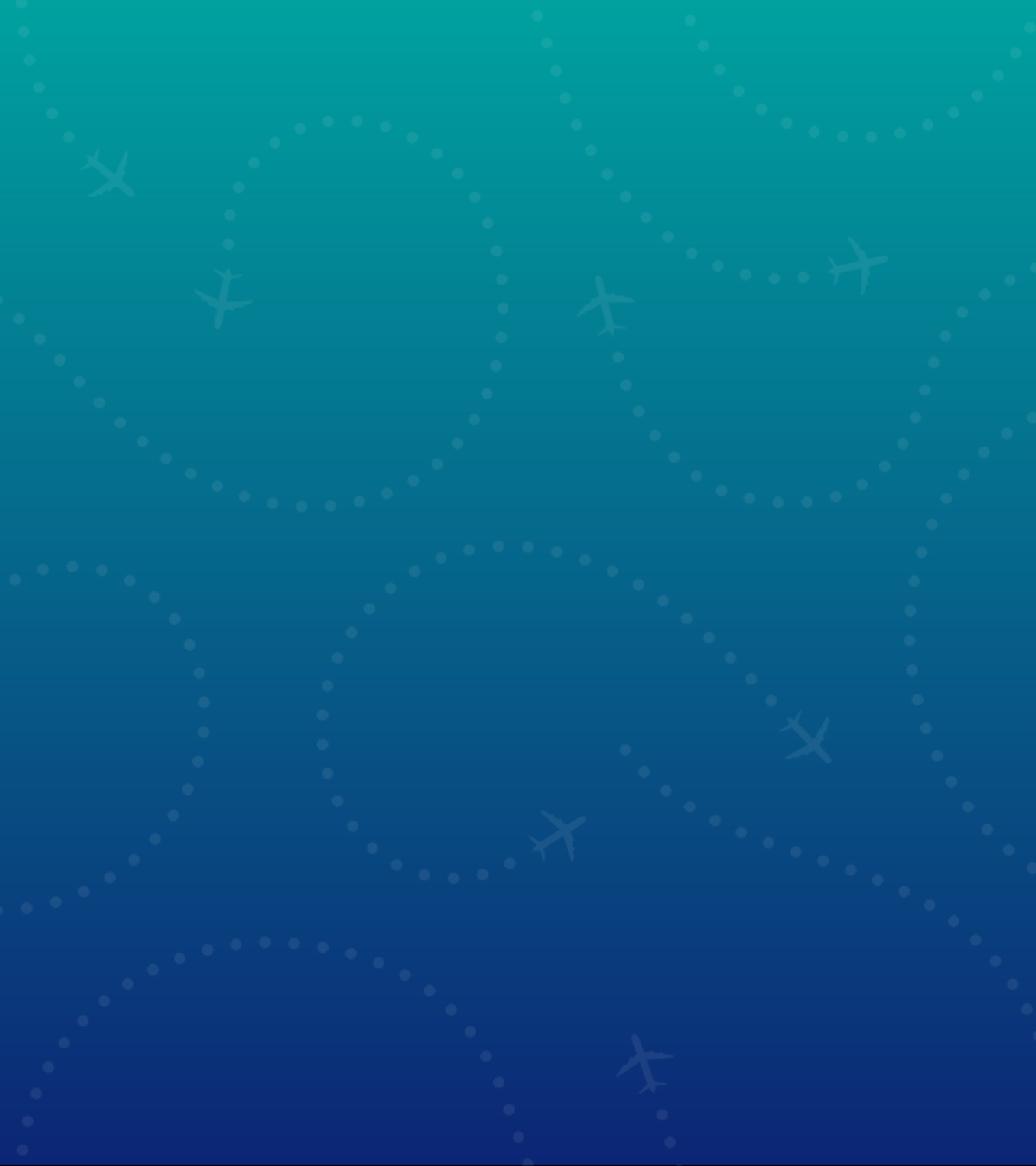 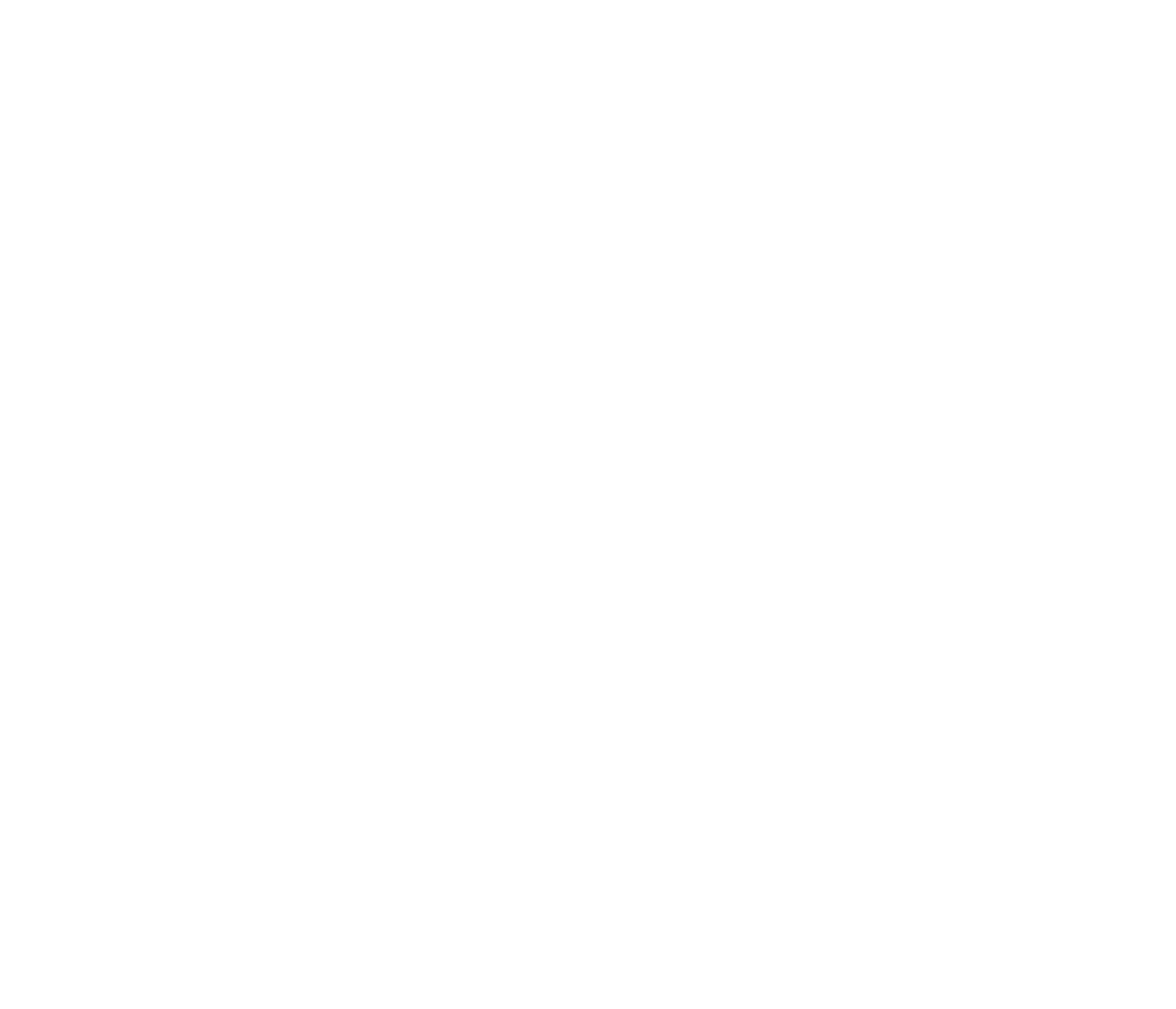 Где Подтвердить Аттестацию?
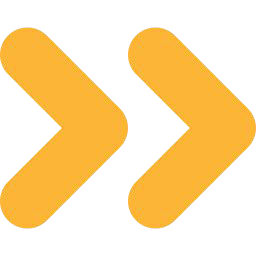 Личный кабинет USCIS
National Resource Center for Refugees, Immigrants and Migrants
Last Updated: Feb. 9, 2024
[Speaker Notes: Вы можете подтвердить выполнение этих требований онлайн в своем личном кабинете USCIS.  
Подтвердить, что вы выполнили все медицинские требования, просто. Вам нужно лишь войти в свой личный кабинет USCIS, где вы найдете форму для подтверждения выполнения медицинских требований.  
 
Для координаторов: предварительный обзор вариантов аттестации доступен на английском,, украинском и русском языках. Проводя презентацию, следует продемонстрировать предварительный обзор. 

Английский язык: https://www.uscis.gov/humanitarian/uniting-for-ukraine/uniting-for-ukraine-vaccine-attestation
Украинский язык: https://www.uscis.gov/humanitarian/atestaciya-vakcin
Русский язык: https://www.uscis.gov/humanitarian/uniting-for-ukraine/uniting-for-ukraine-vaccine-attestation-russian]
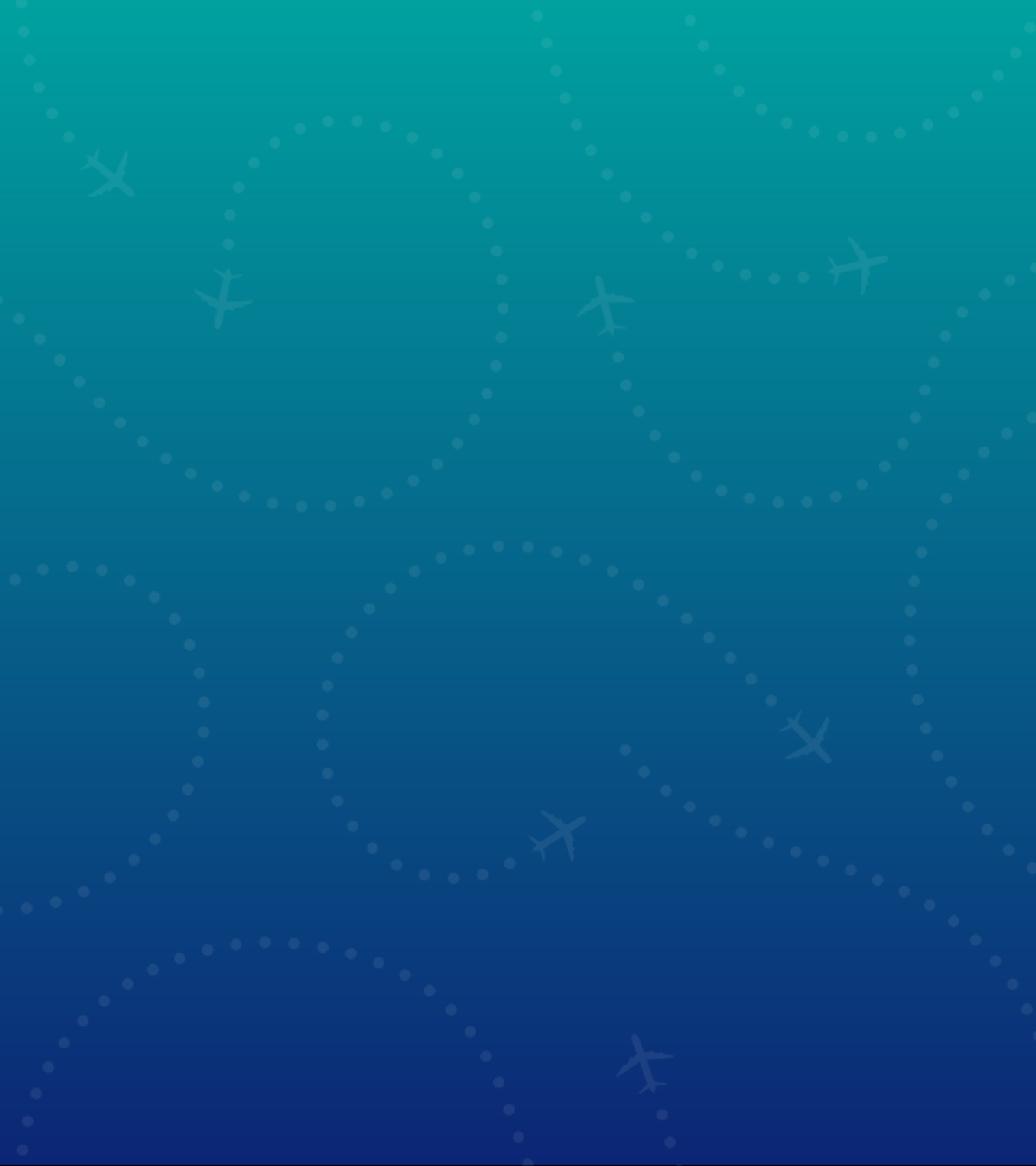 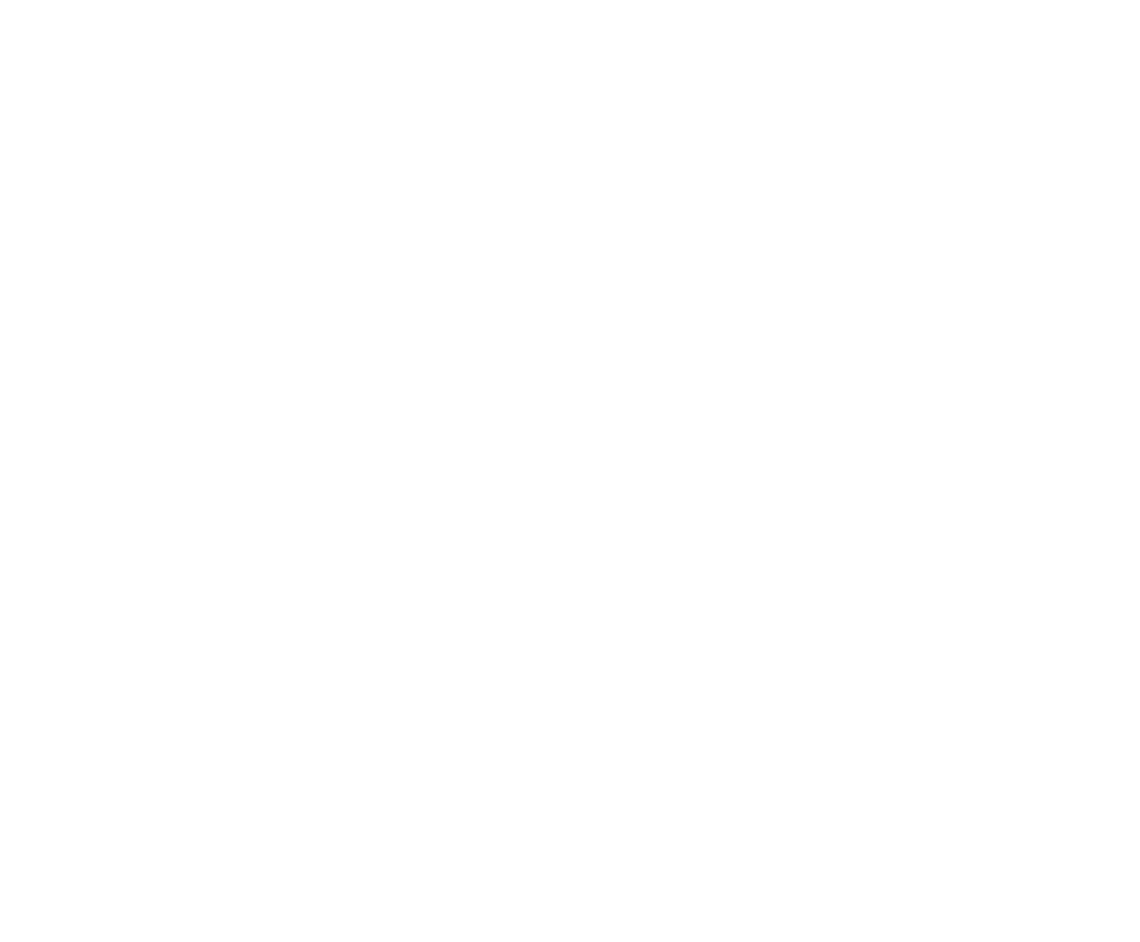 Что произойдет, если я не выполню требования?
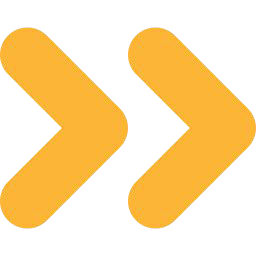 Ваш гуманитарный пароль может оказаться под угрозой
National Resource Center for Refugees, Immigrants and Migrants
Last Updated: Feb. 9, 2024
[Speaker Notes: Сейчас правительство США, по сути, верит людям на слово, что они выполнили требования для программы U4U. Однако это может измениться в любой момент. Если кто-то не выполнил требования, это может угрожать его гуманитарному паролю. Если кто-то солгал и правительство узнало об этом, это также ставит под угрозу гуманитарный пароль такого человека, какие-либо будущие заявки на получение убежища или любые другие иммиграционные льготы. Хотя пока неясно, что сделает правительство, если узнает, что кто-то солгал или не выполнил требования, есть риск, что это может привести к отмене пароля или отказу в последующих заявлениях на получение иммиграционных льгот.]
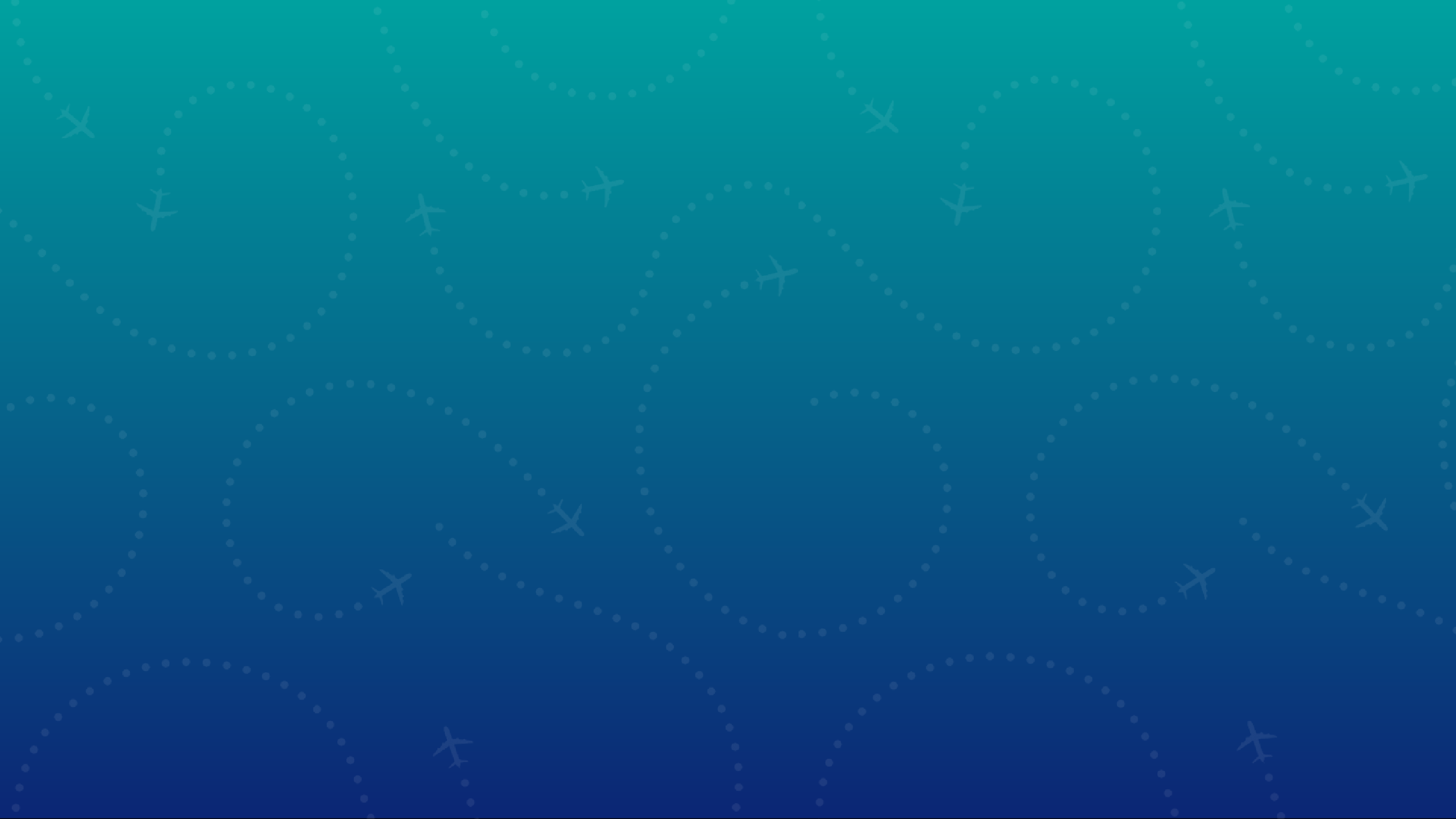 Спасибо!
National Resource Center for Refugees, Immigrants and Migrants
Last Updated: Feb. 9, 2024